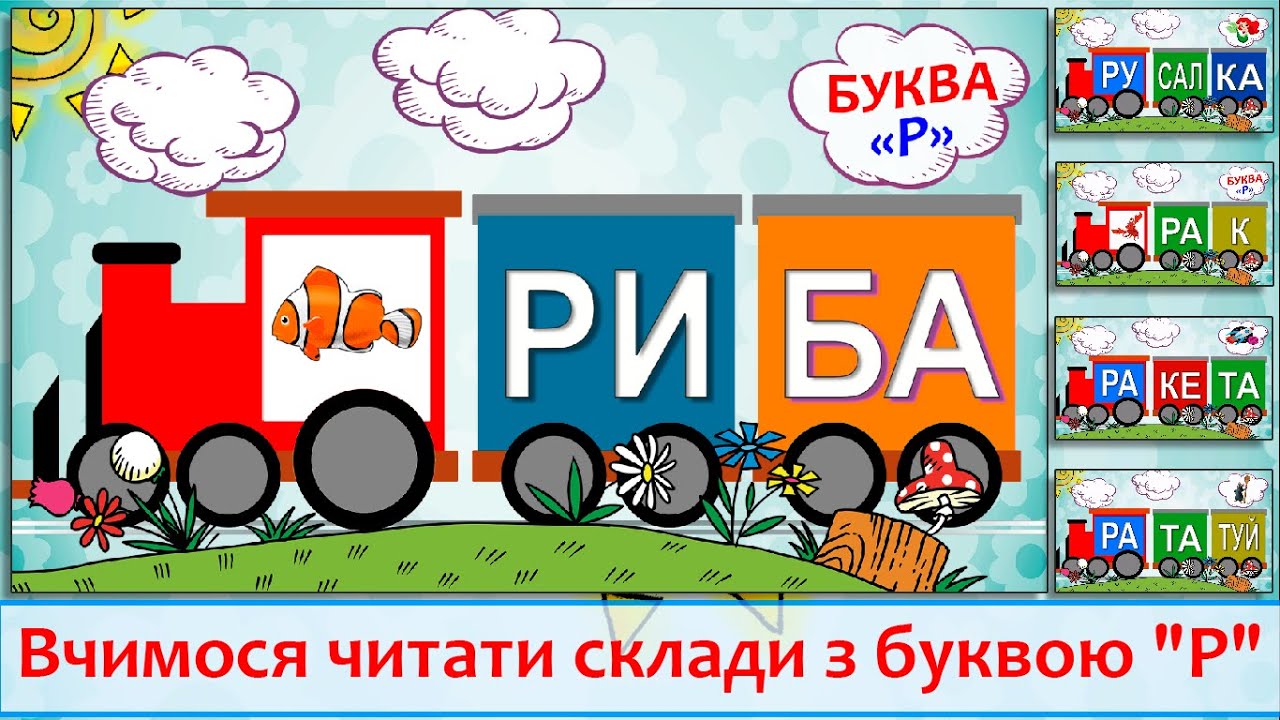 Навчання грамоти
Читання
Букварний період
Урок 42
Велика буква Р. Читання слів, речень 
і тексту з вивченими літерами.
Очікування від уроку
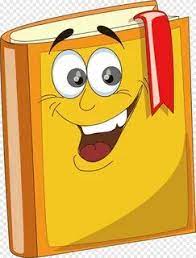 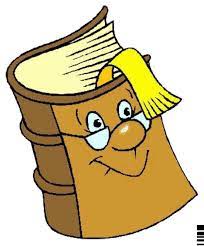 Відчую успіх
Отримаю задоволення
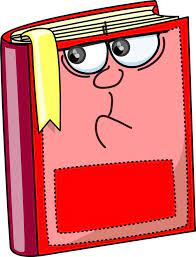 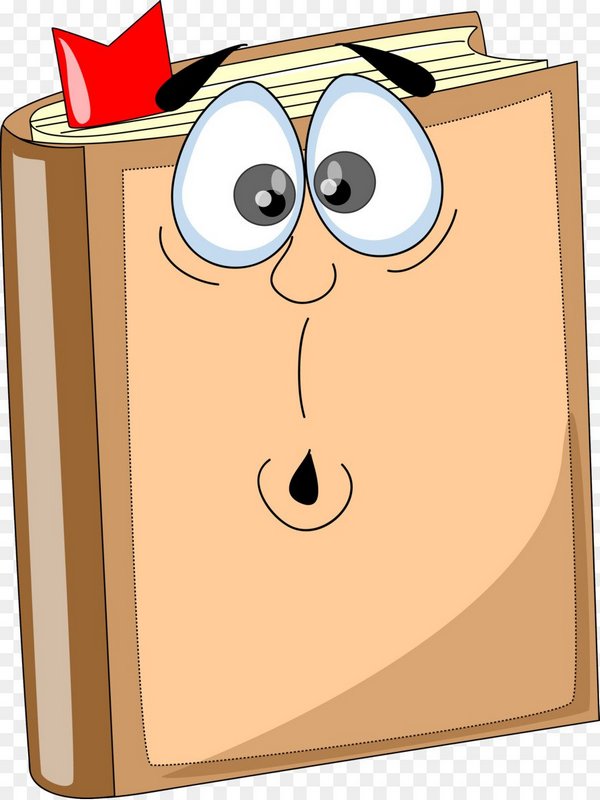 Відкрию нові знання
Нічого не зрозумію
Визнач, яке слово «заховалось» у схемі.
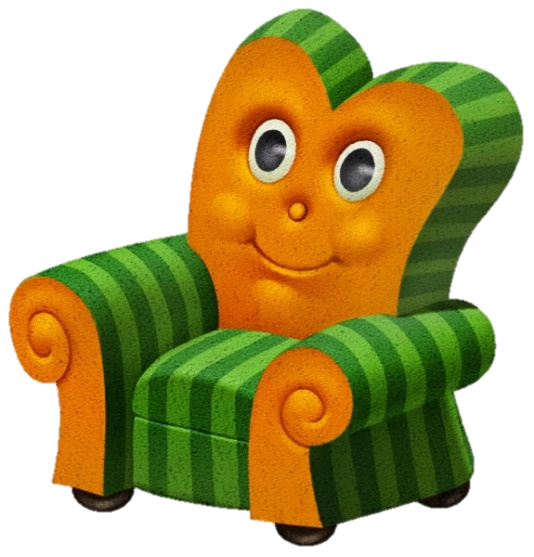 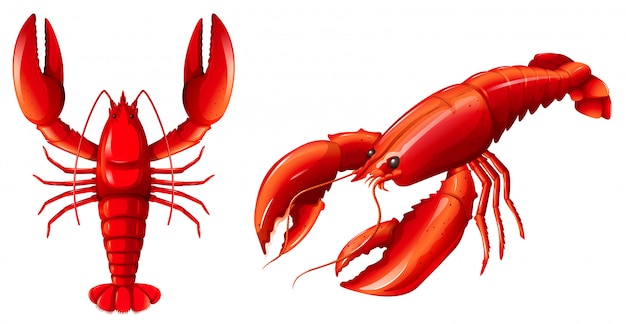 л
к
и
в
а
р
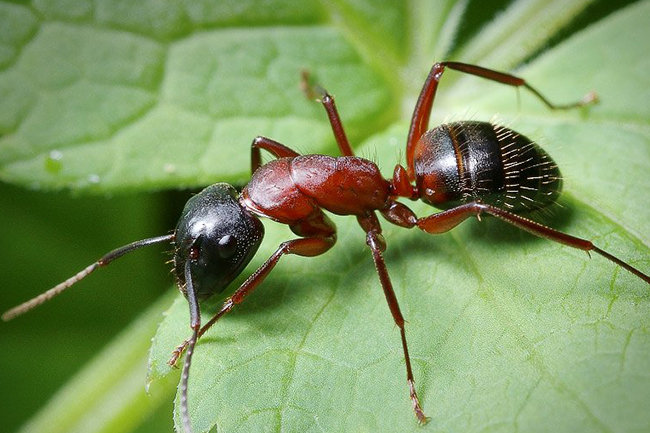 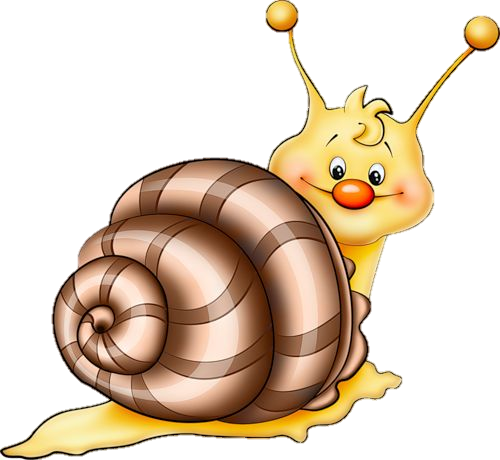 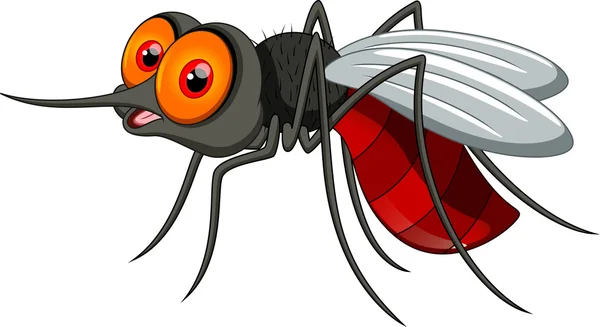 Повідомлення теми уроку
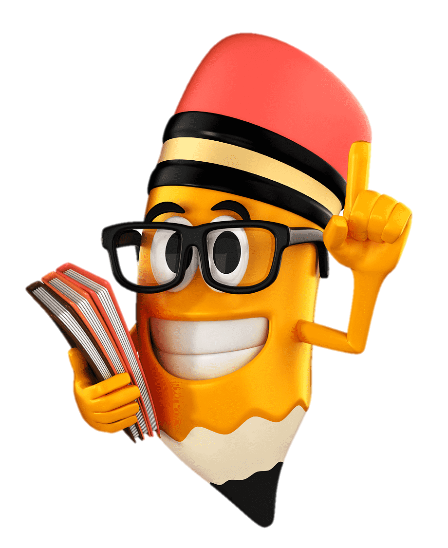 Сьогодні на уроці читання ми познайомимось з великою друкованою буквою Р, будемо  писати слухові диктанти, вчитися читати та будувати речення.
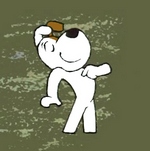 Першим Рекса намалюю —Кращого не знайдеш друга;Це ось — Кеша, наш папуга;От зрадіє подарунку!А на третьому малюнку —Мурчик, наш смугастий кіт.
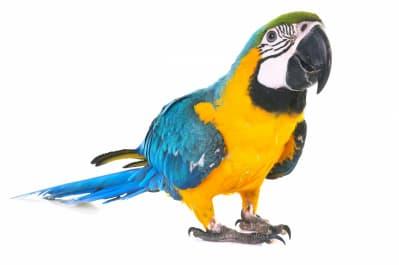 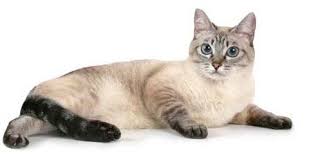 Словникова робота
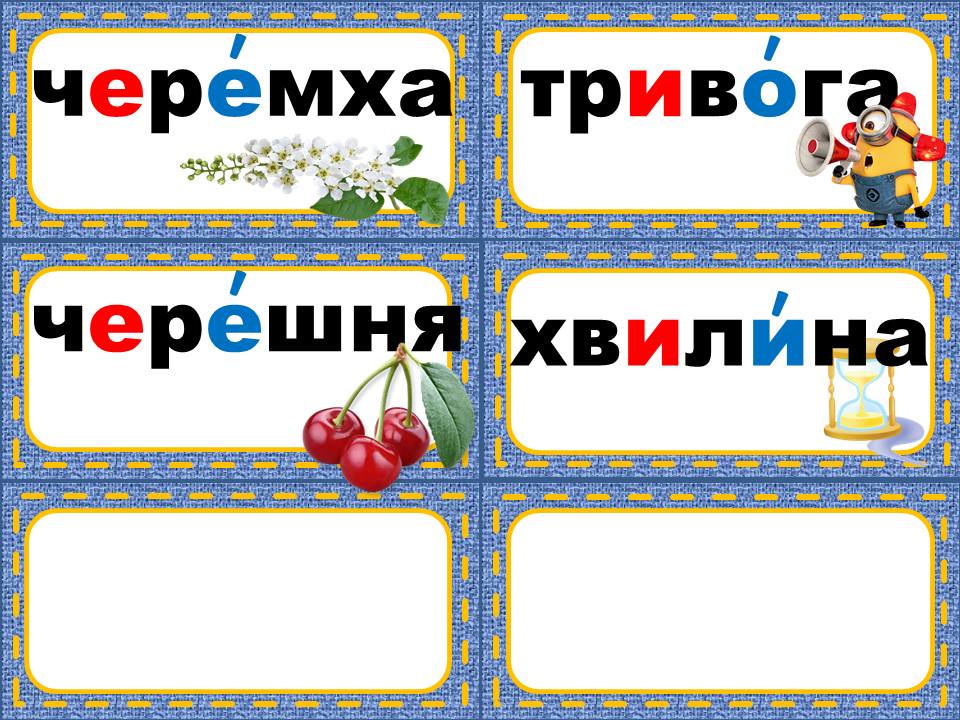 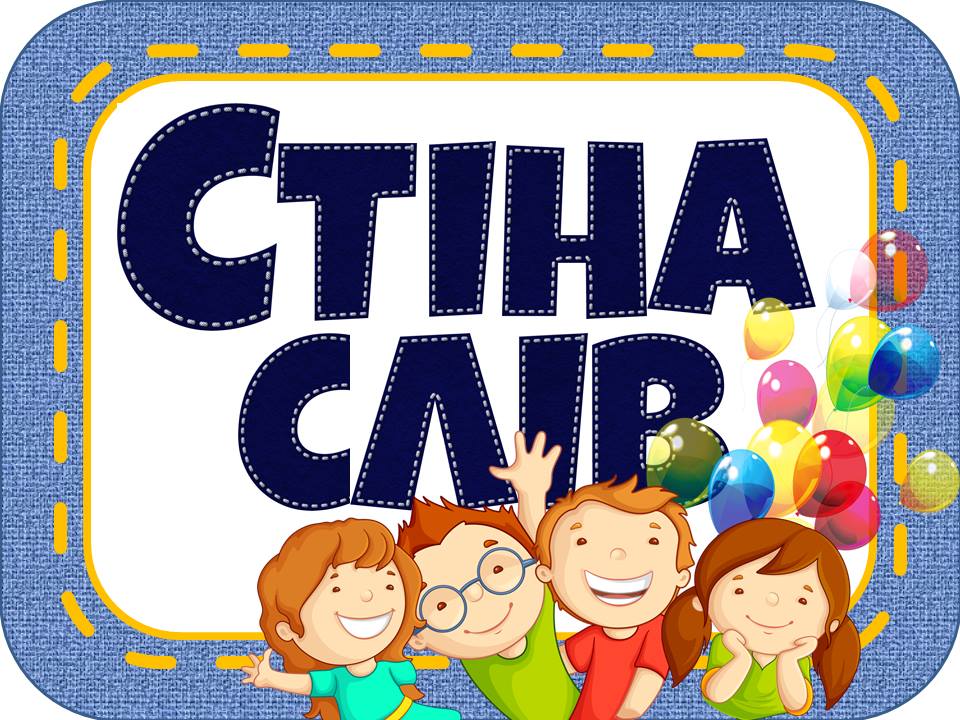 Роман Руслан Ростислав Раїса
Рекс ролики
ринок ранок
кросівки ракетки
Чим займаються діти? Який у них настрій? Придумай дітям імена на букву Р, кличку песикові. Розглянь велику друковану букву Р.
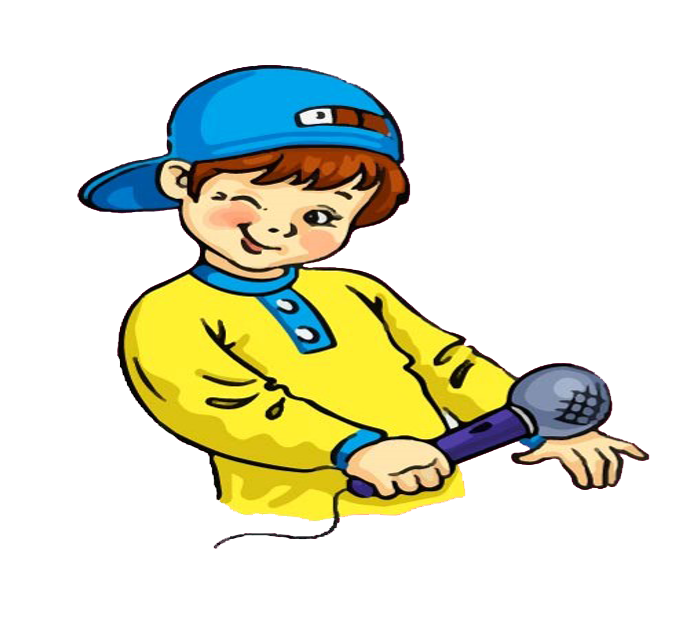 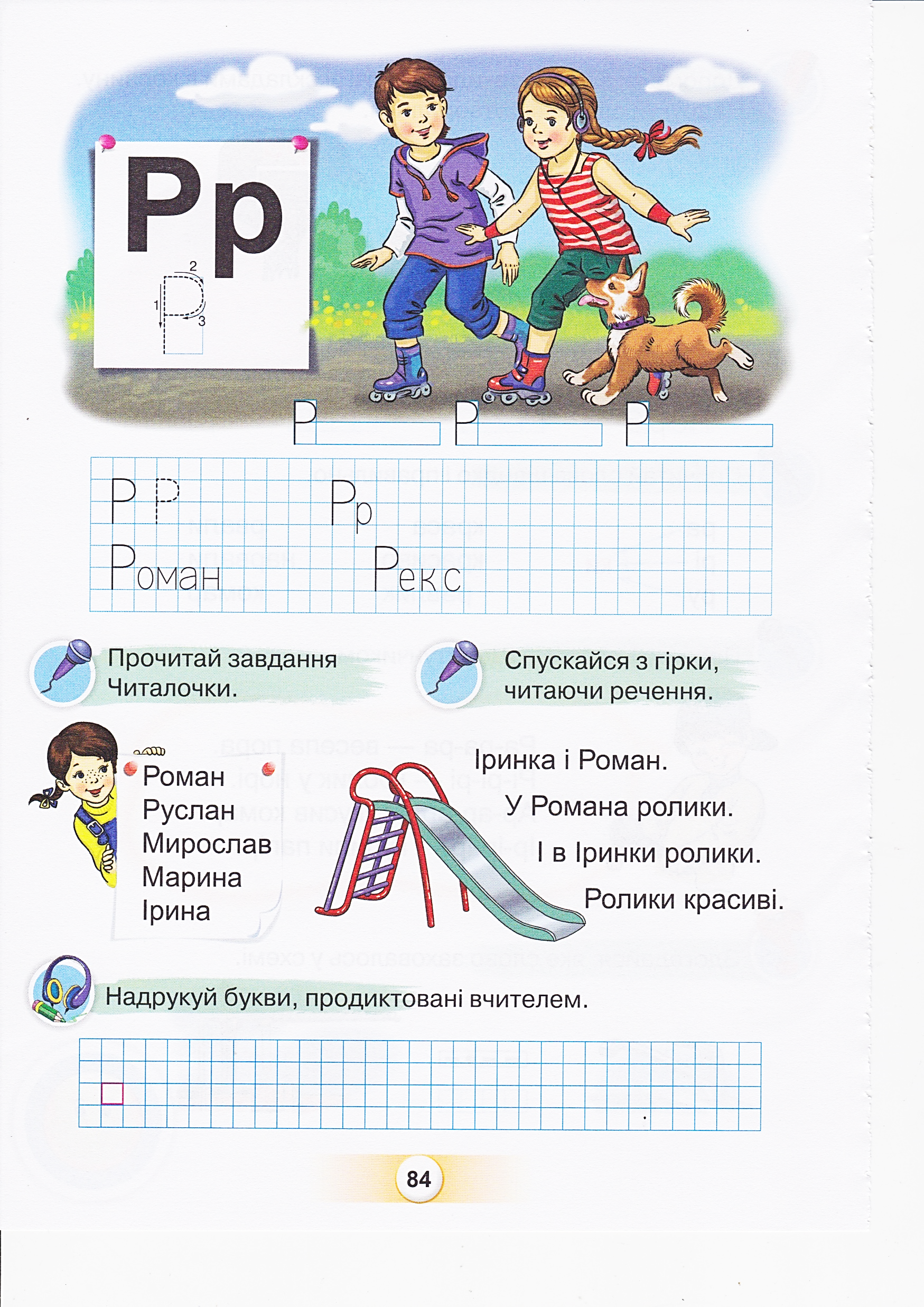 Ролики, руки, червона стрічка, сіра дорога, дерева, трава, коричневий , хмари, короткі капрі.
Підручник сторінка
84
Знайди на малюнку слова на букву р
Утвори слова зі складів і букв. Прочитай їх.
Прочитай завдання Читалочки
Кого називають слова другого стовпчика?
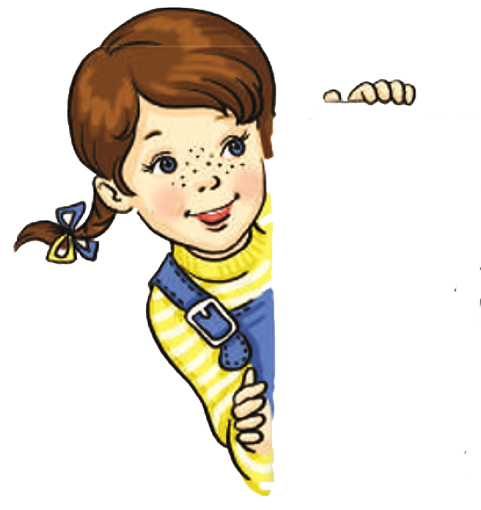 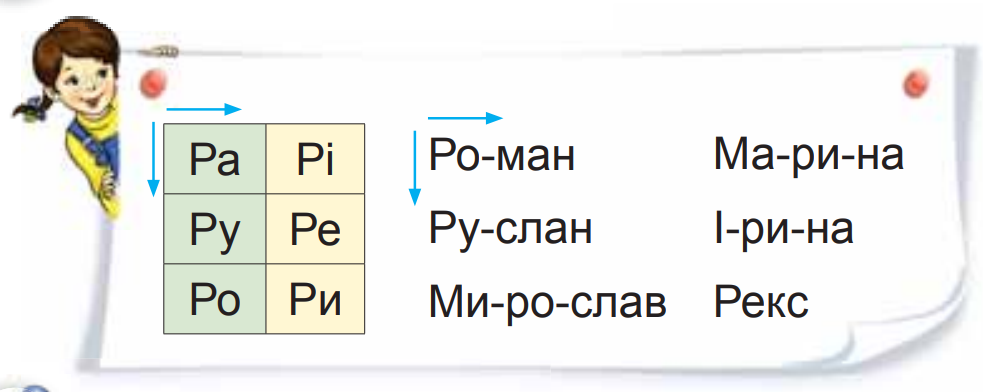 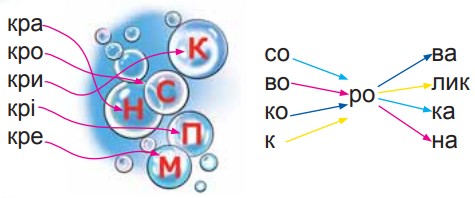 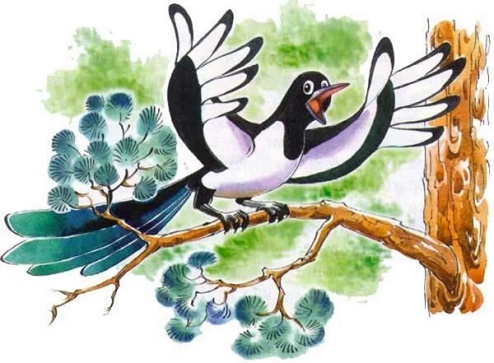 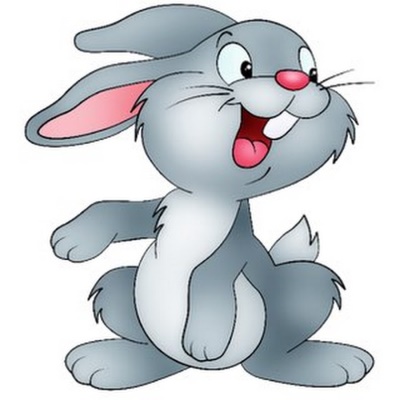 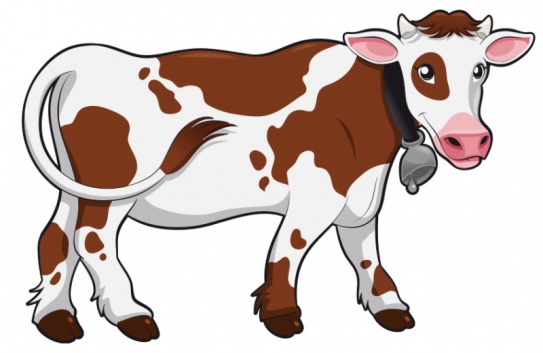 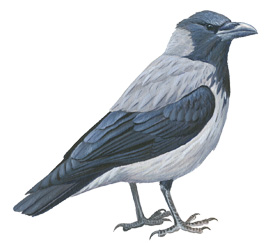 Підручник сторінка
84
Спускаючись з гірки, прочитай речення з верхнього краю до нижнього, спочатку повільно, потім прискорюючи темп.
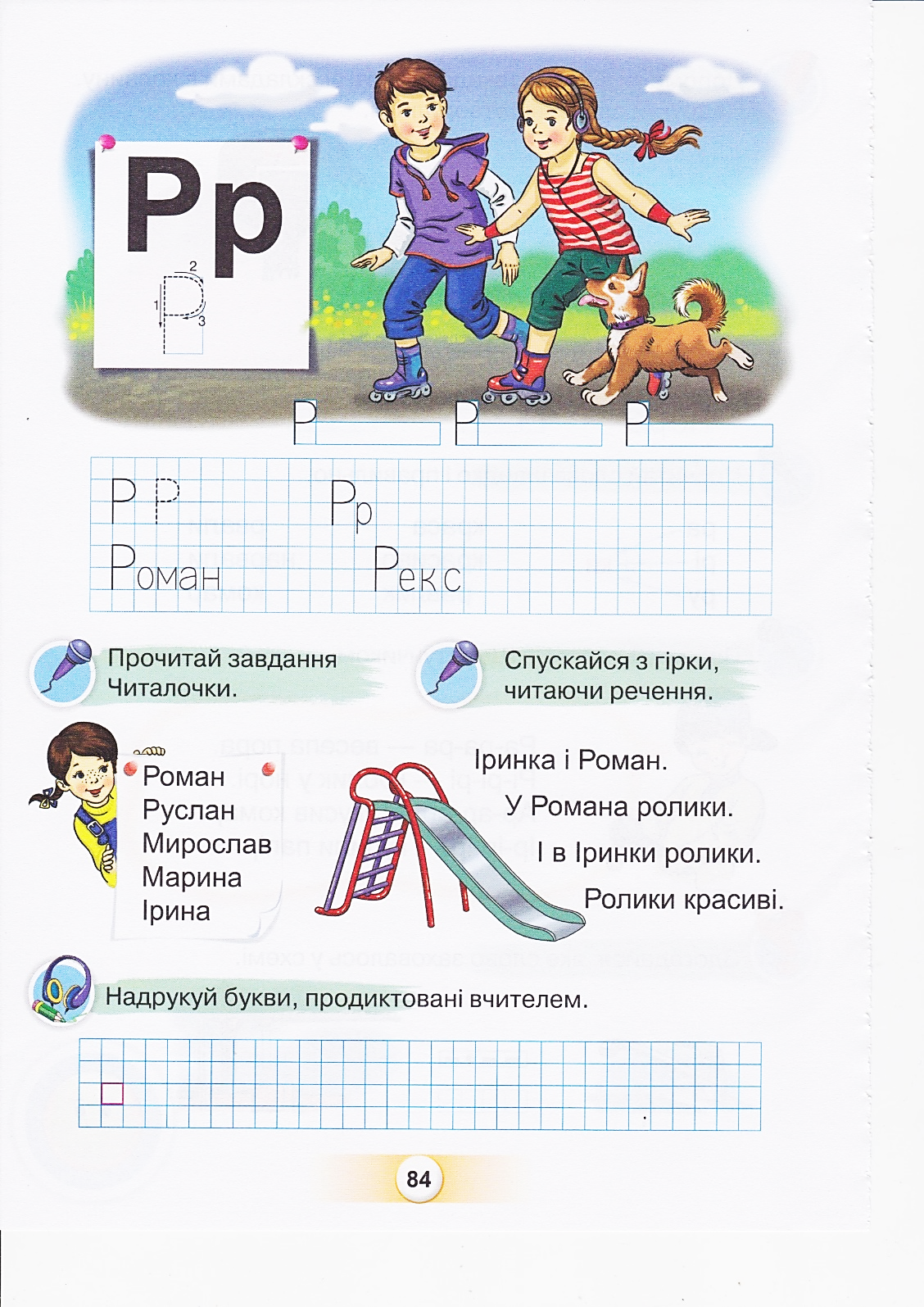 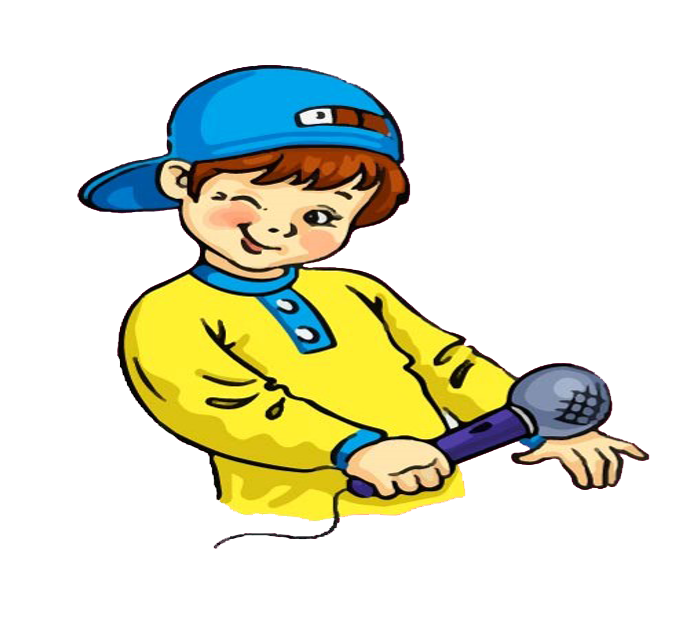 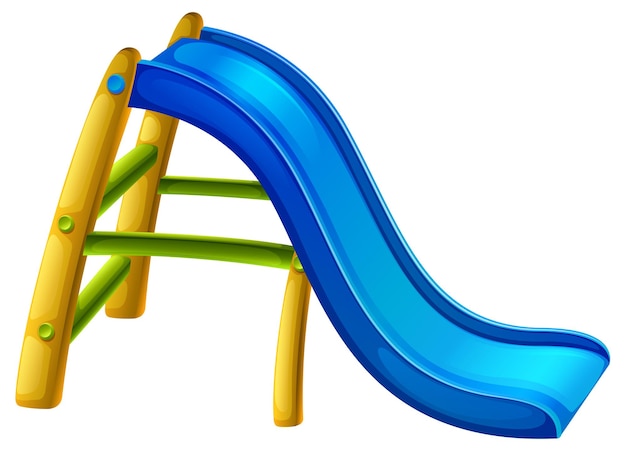 Іринка і Роман веселі.
     У Романа ролики. 
        І в Іринки ролики. 
            Ролики красиві.
                        Коло Іринки і Романа Рекс.
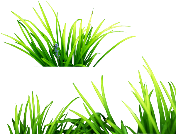 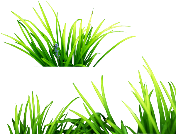 Підручник сторінка
84
Прочитайте слова швидко і правильно
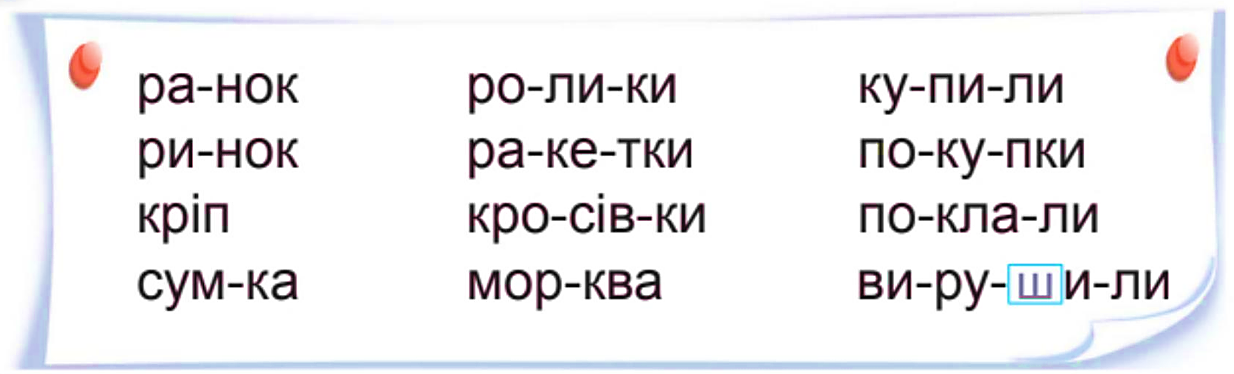 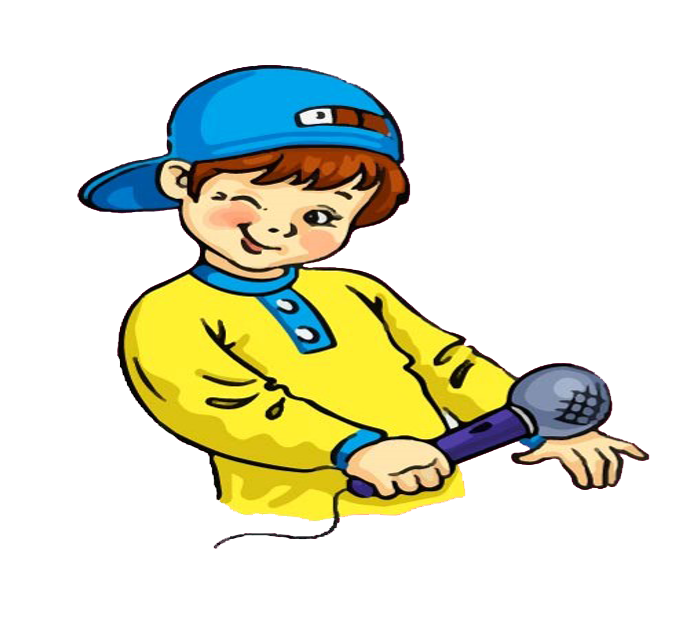 Знайди і прочитай: 
в І колонці односкладове слово;
В ІІ колонці двоскладове слово;
В ІІІ колонці  чотирискладове слово
Підручник сторінка
85
Прочитай текст. Придумай заголовок.
Ранок. Мама, Роман, Руслан і Віра виру ш или на ринок. 
   Мама купила на суп моркву і кріп. Вірі купили кросівки. Роману — красиві ролики. А Русланові — ракетки. 
   Усі покупки поклали в сумки.
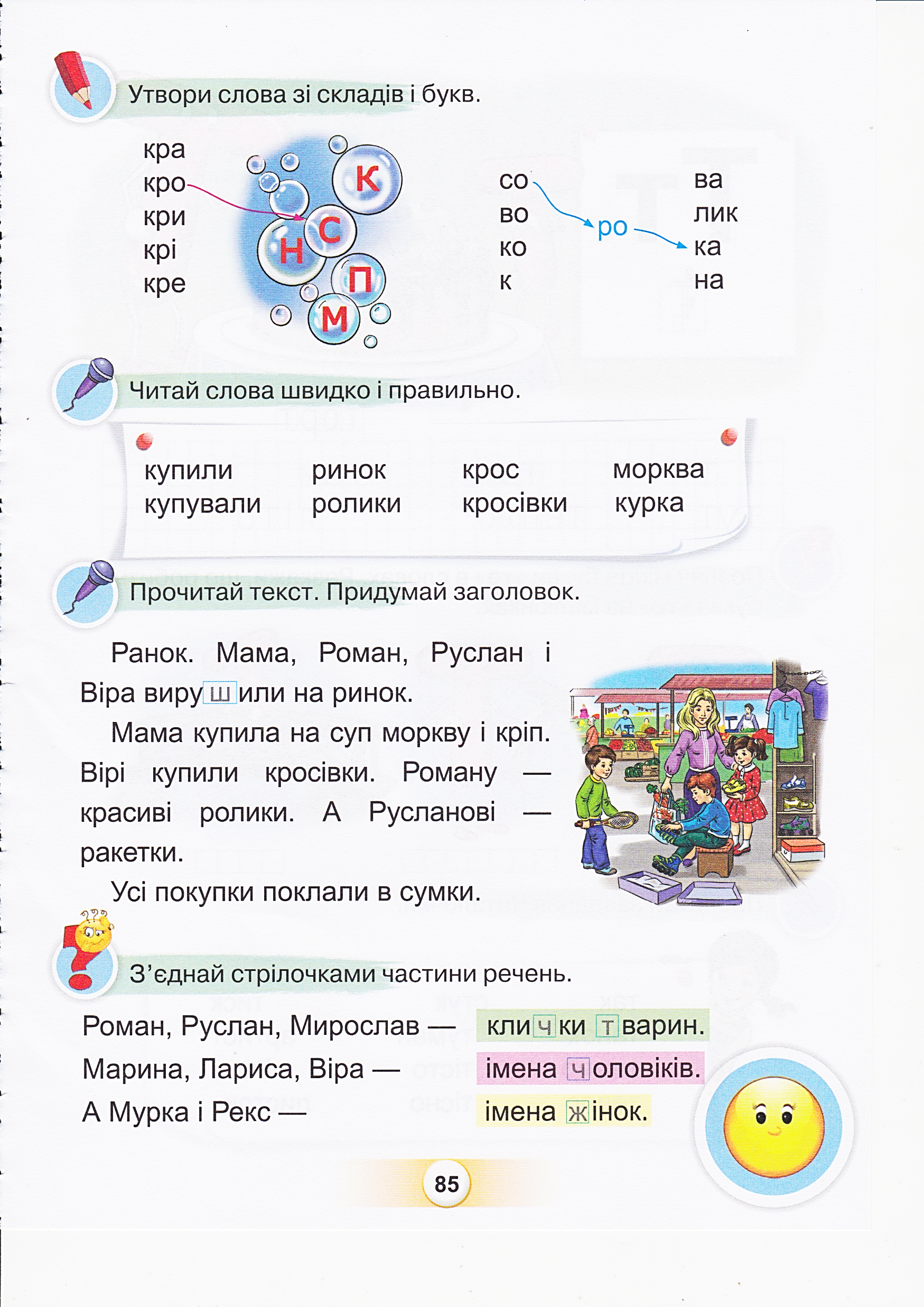 Хто вирушив на ринок? Що купила мама? Що купили Вірі? Роману? Кому купили ракетки? Куди поклали усі покупки?
Підручник сторінка
85
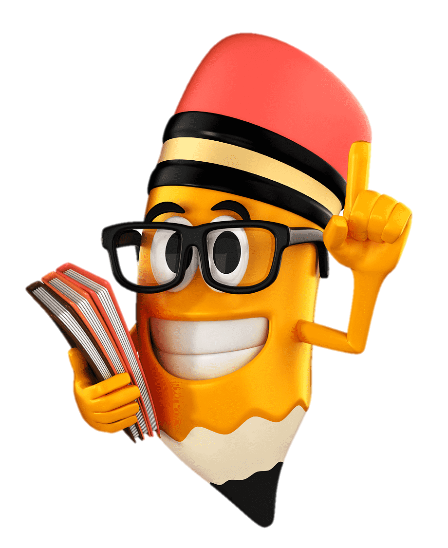 Робота в зошиті
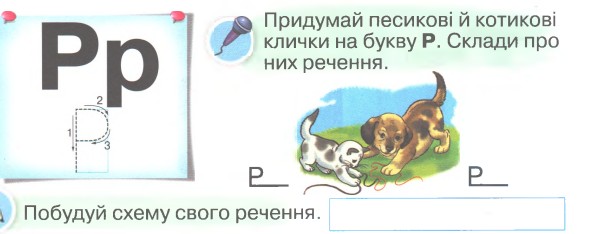 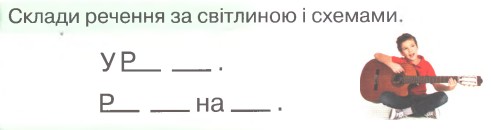 Надрукуй велику і малу букви Р у  клітинках
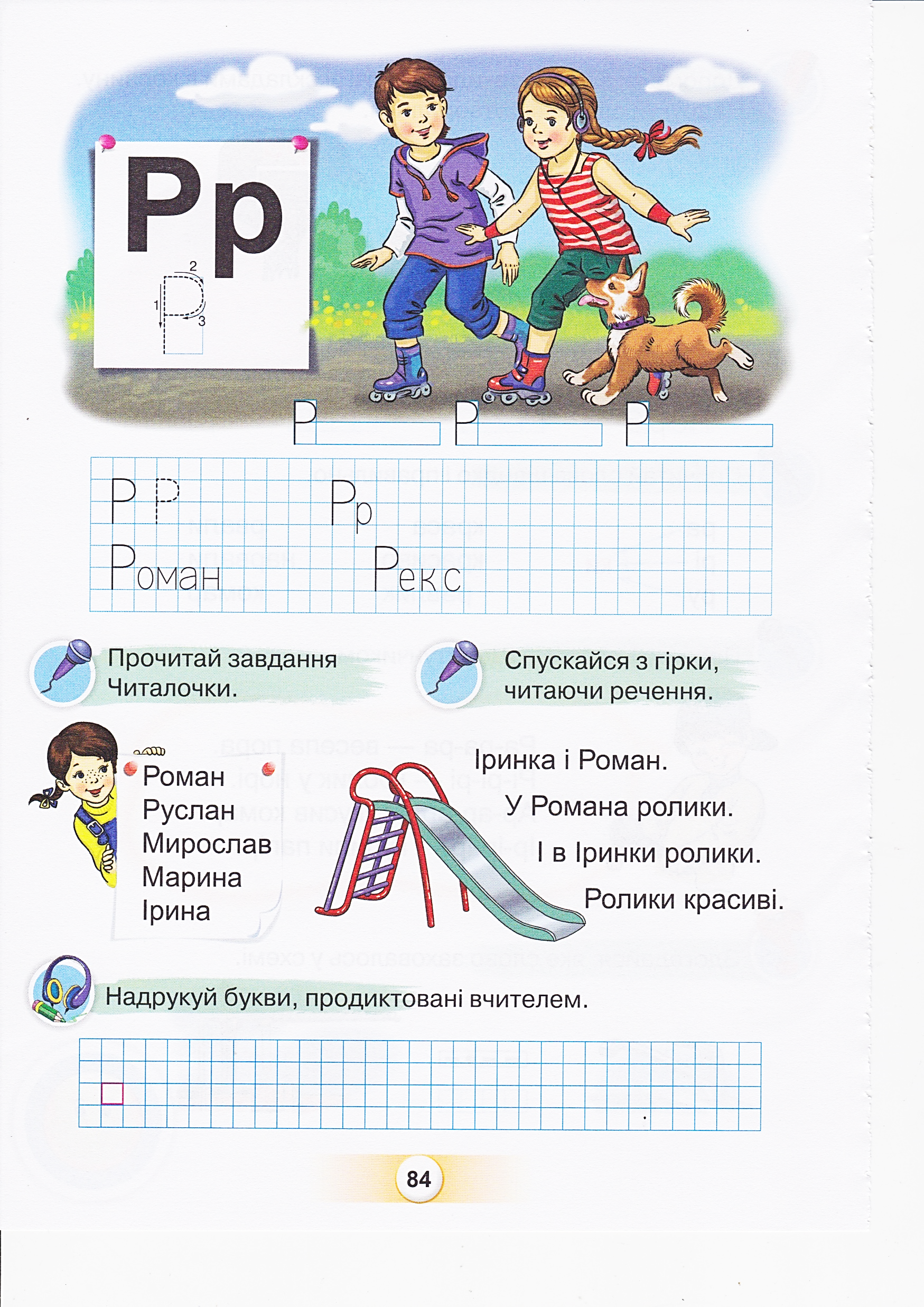 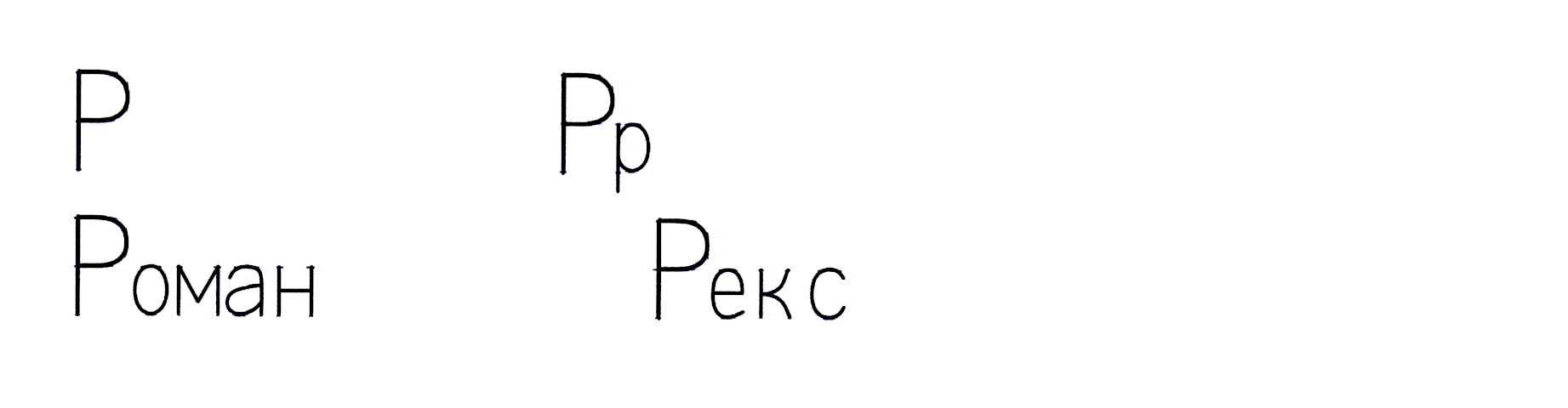 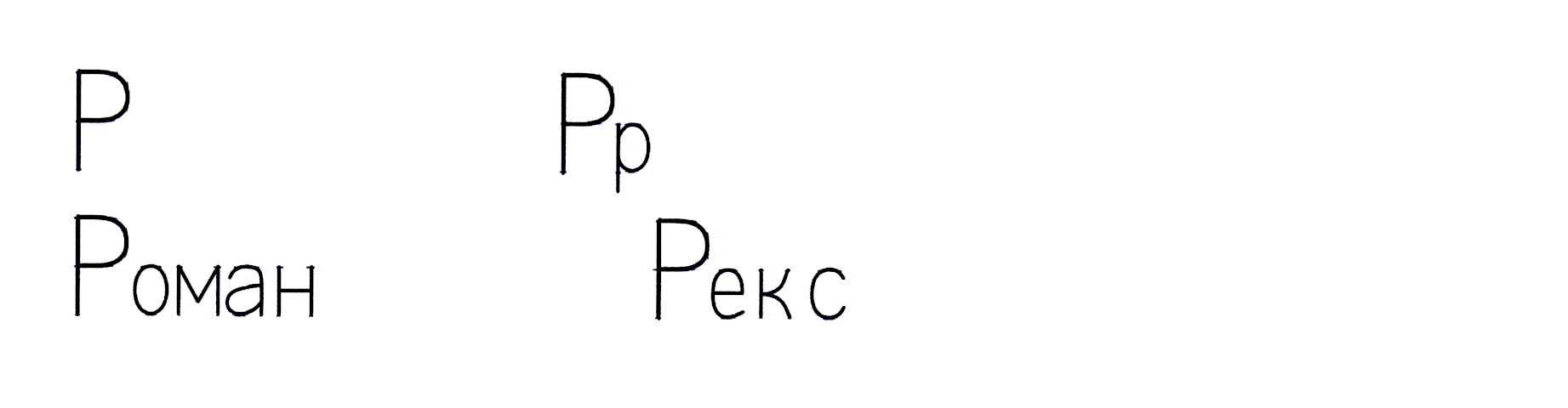 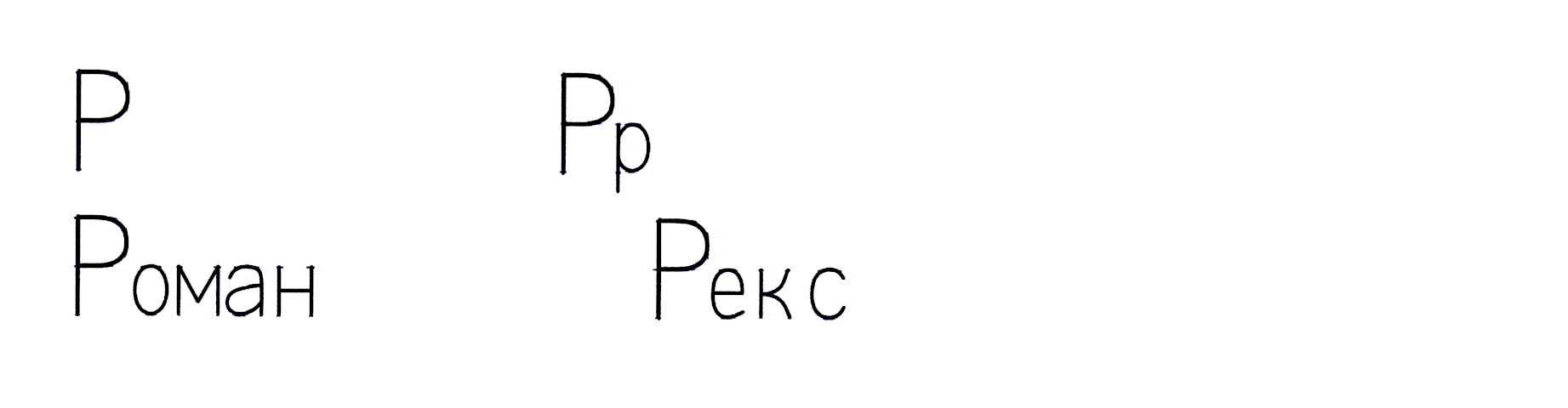 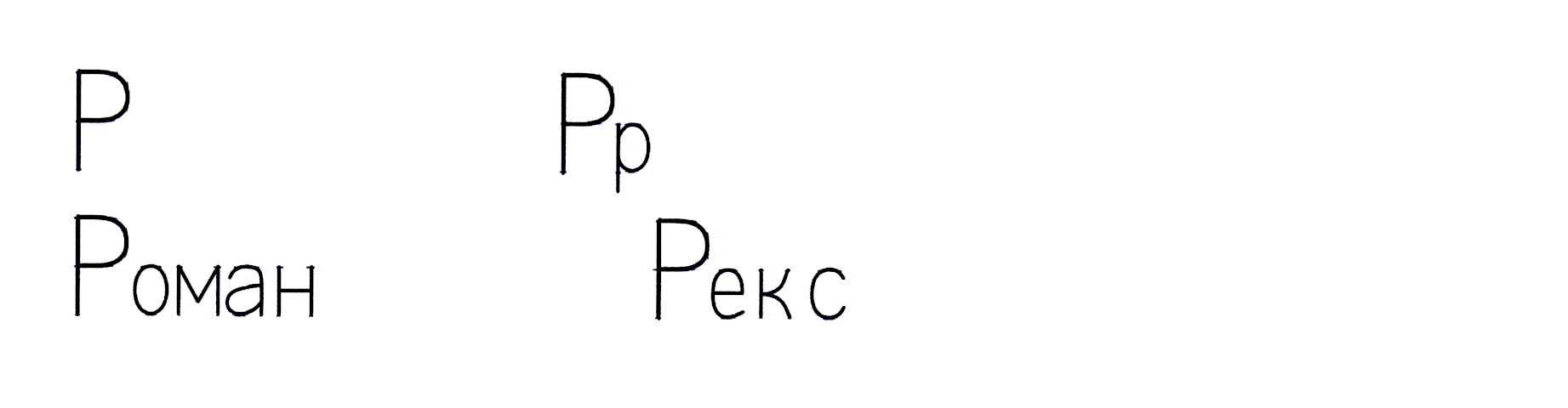 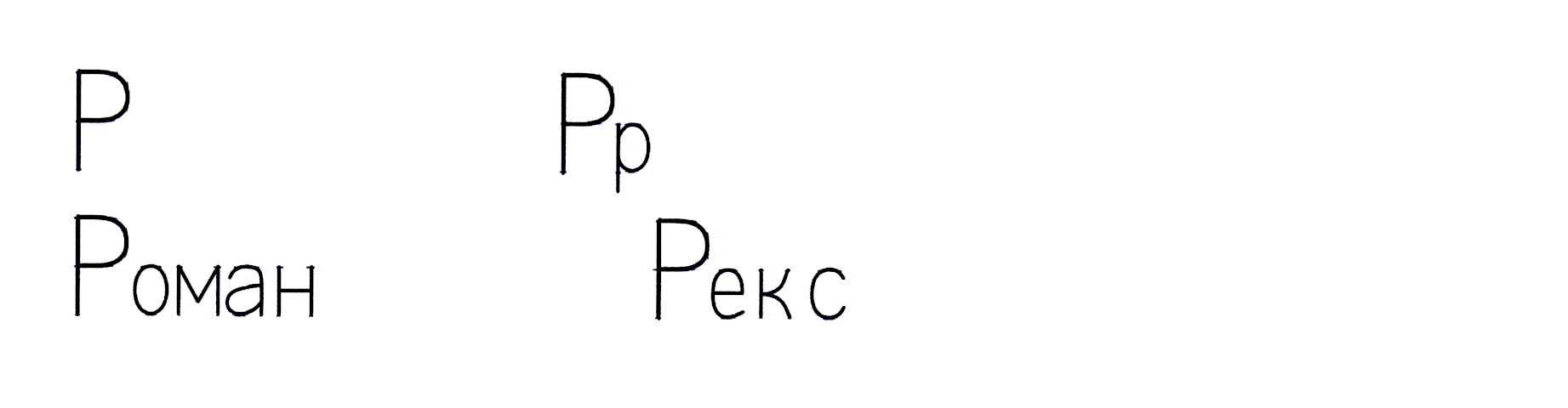 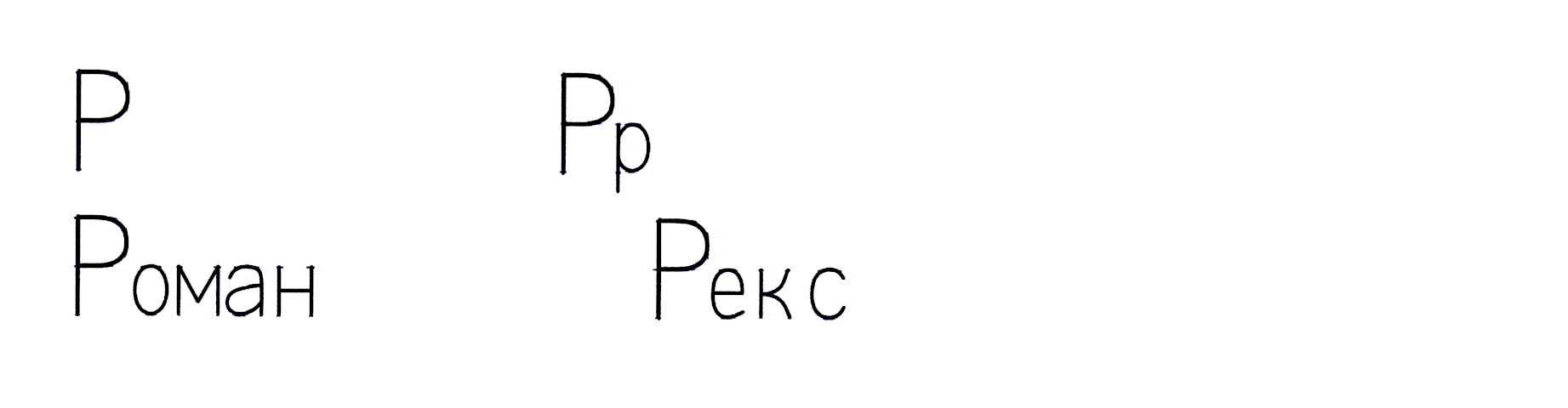 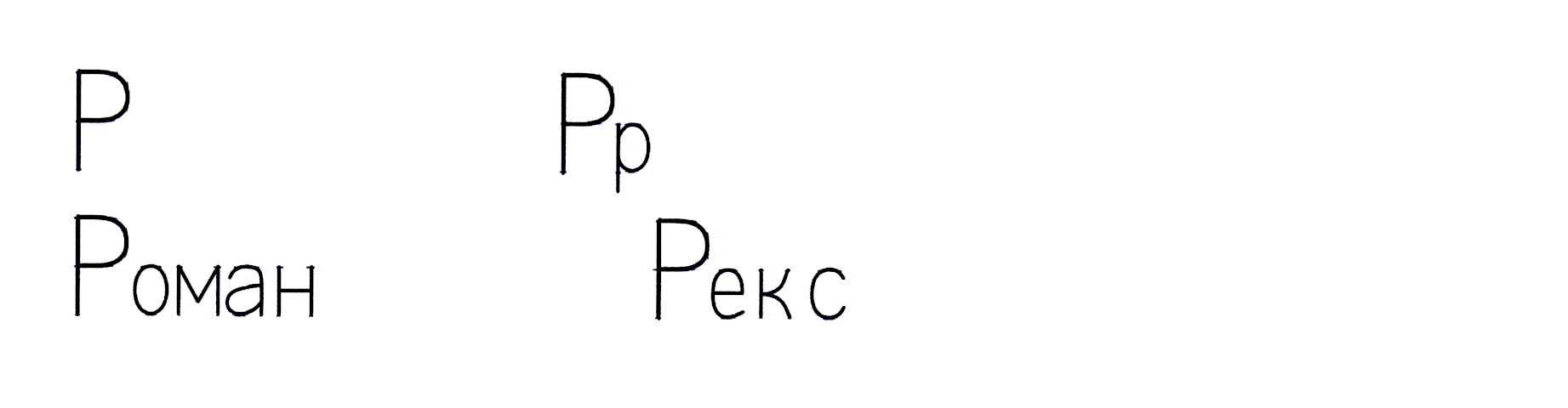 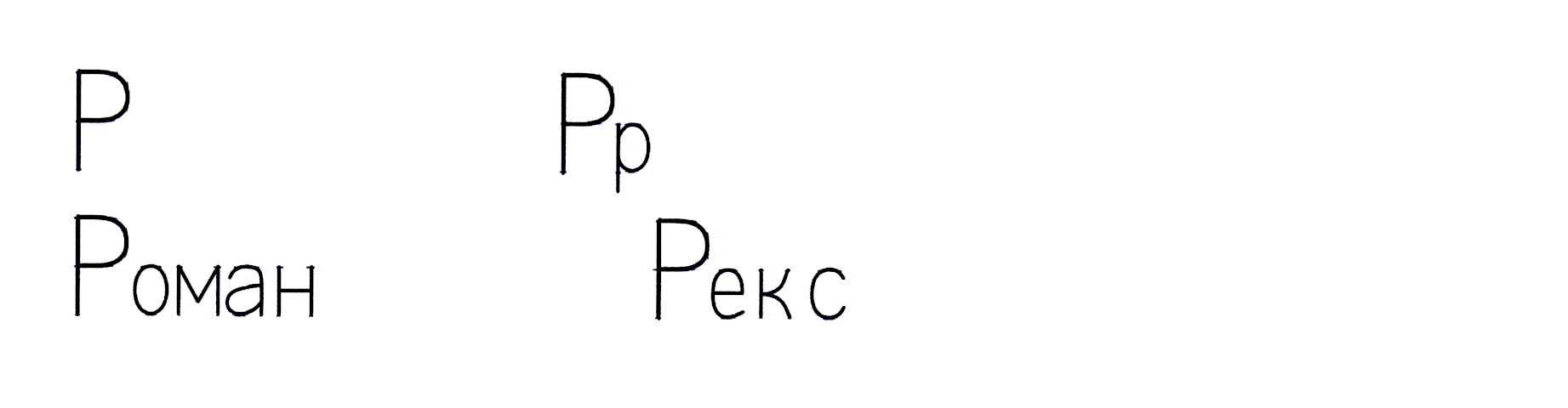 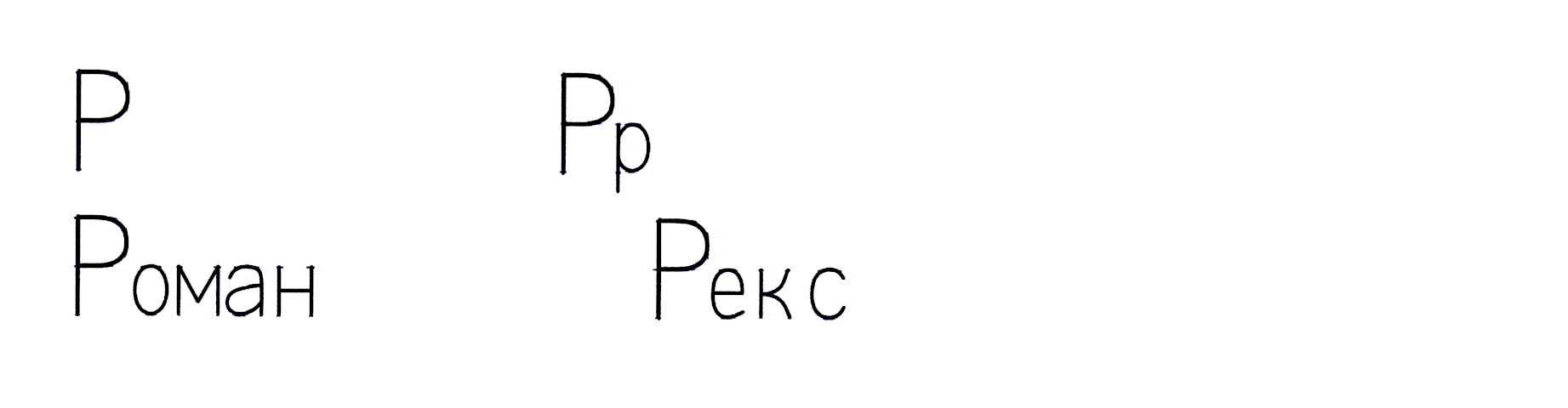 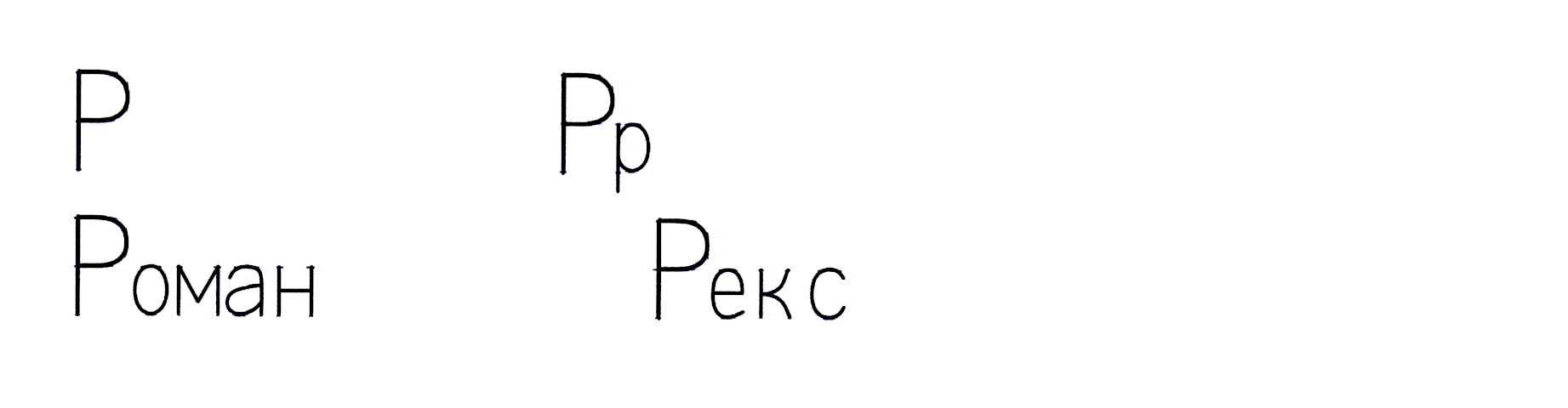 Зошит, сторінка
43
Слуховий диктант. Надрукуй у клітинках тільки перші букви слів. Після друкування – перевірка.
.
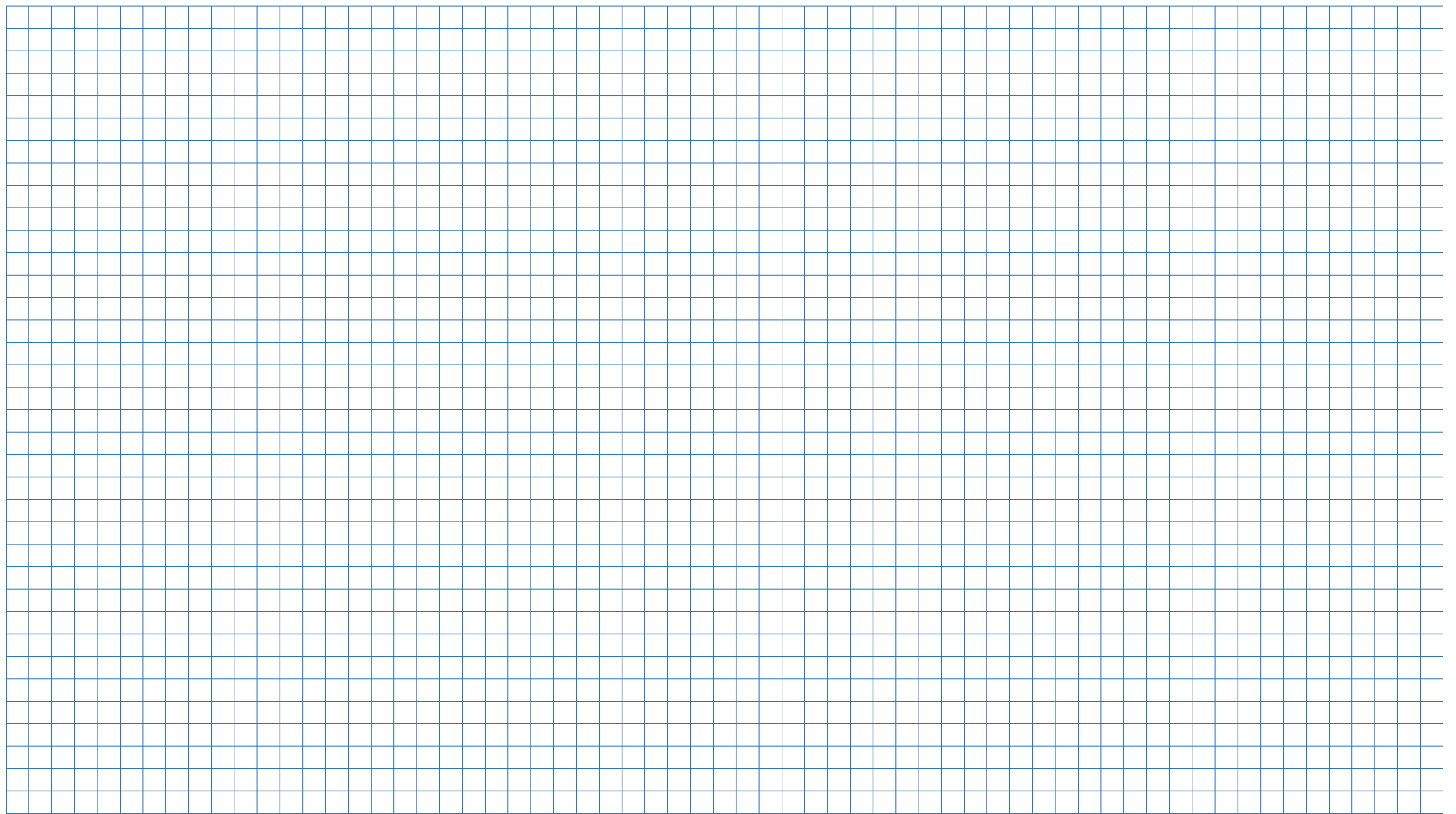 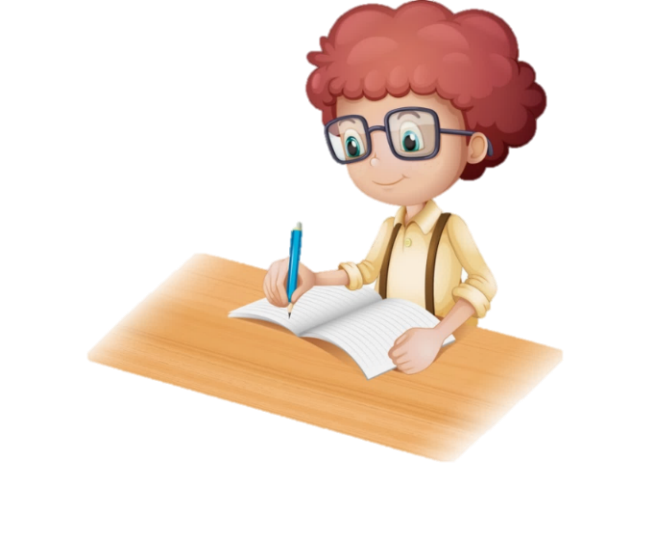 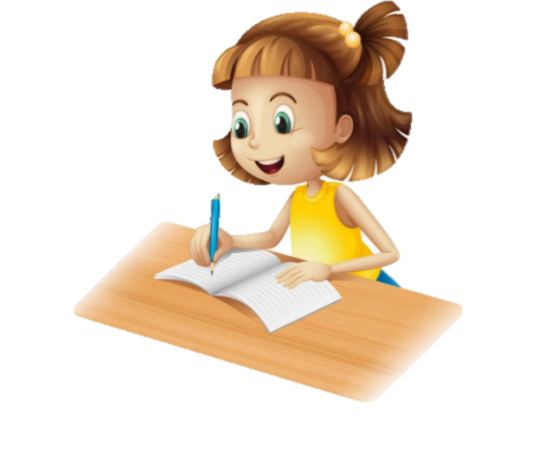 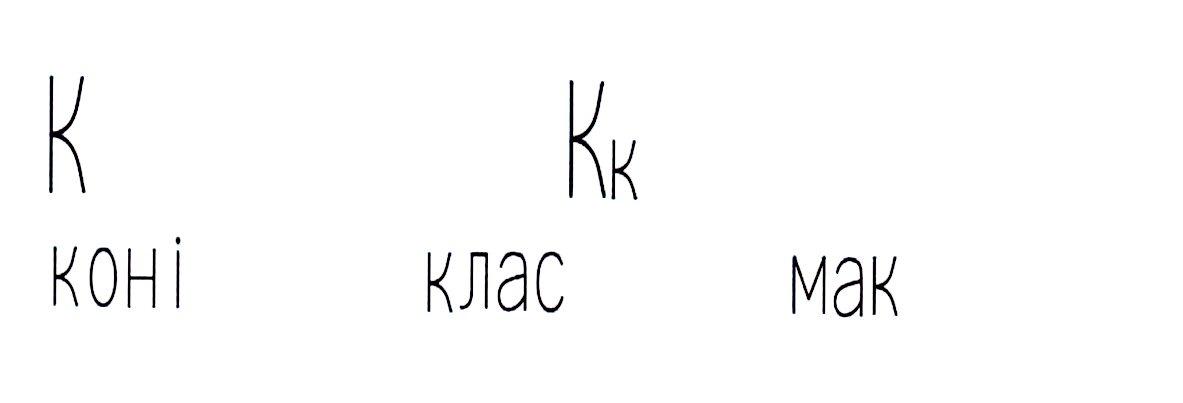 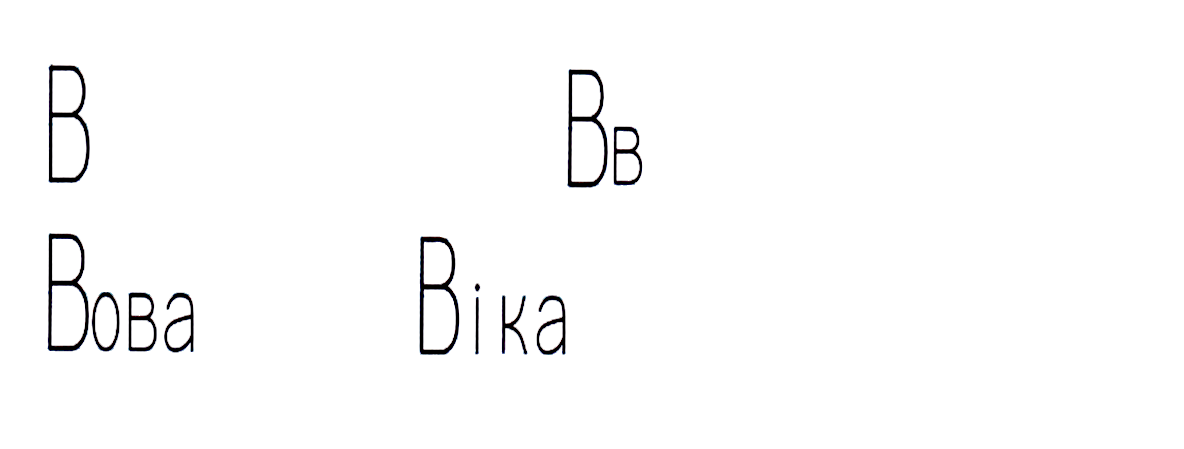 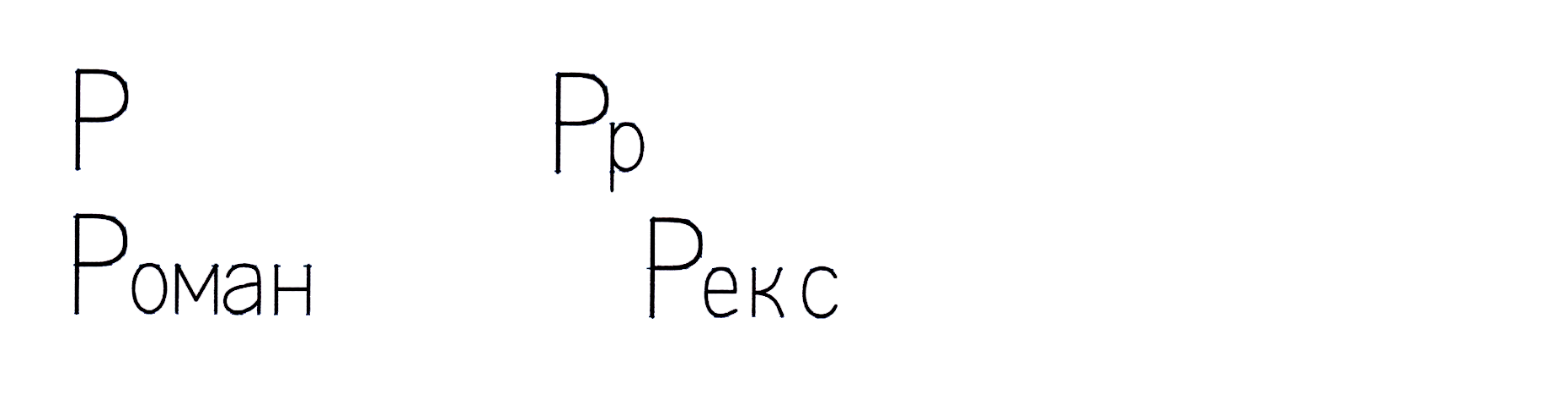 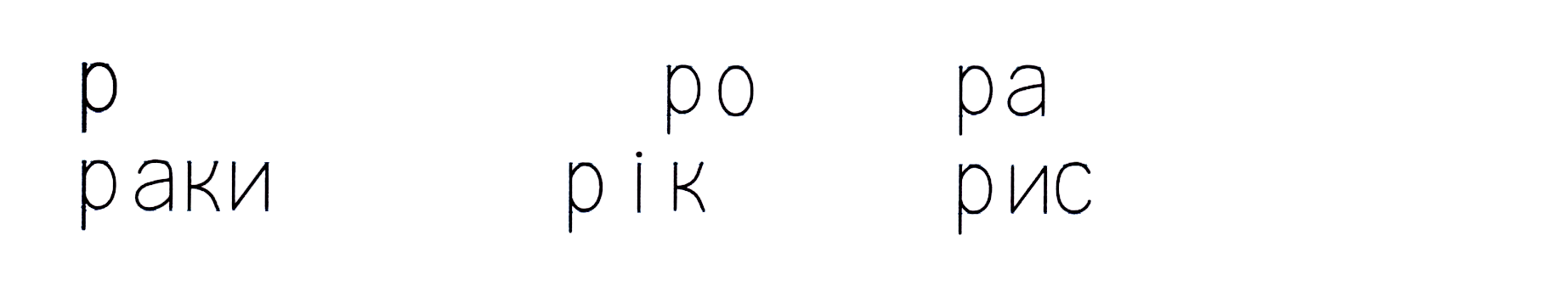 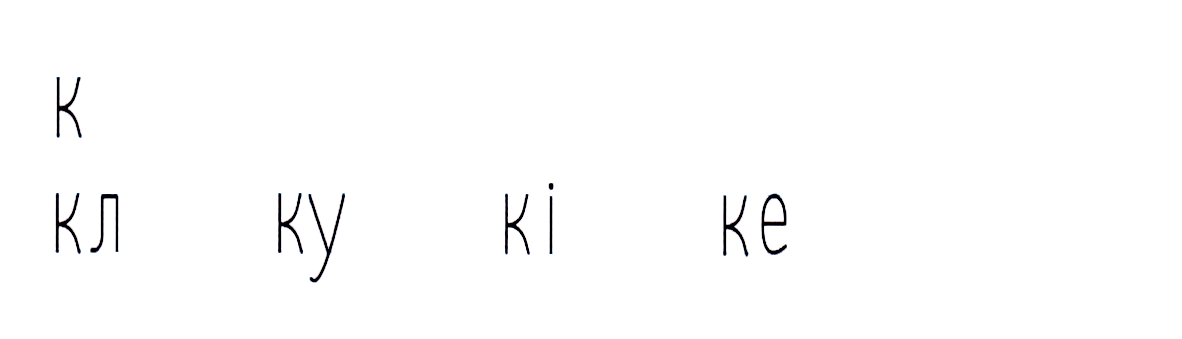 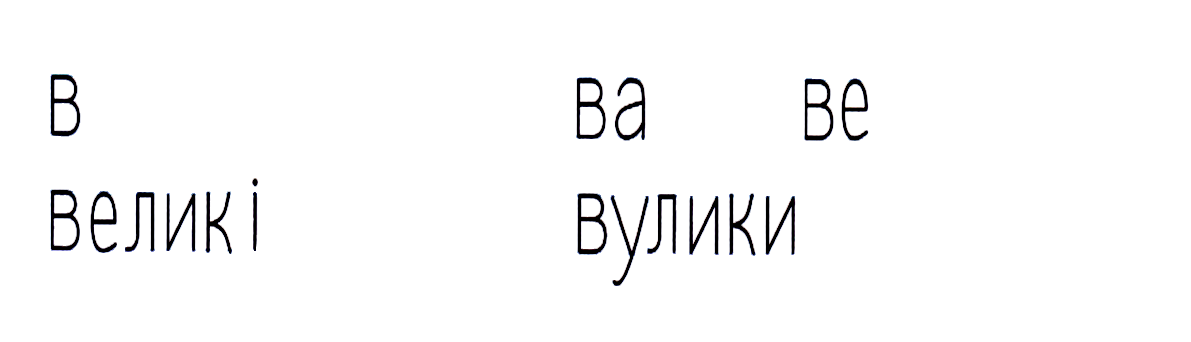 Назви букви у верхньому рядку. Які звуки вони позначають?
Назви букви у нижньому рядку. Які звуки вони позначають?
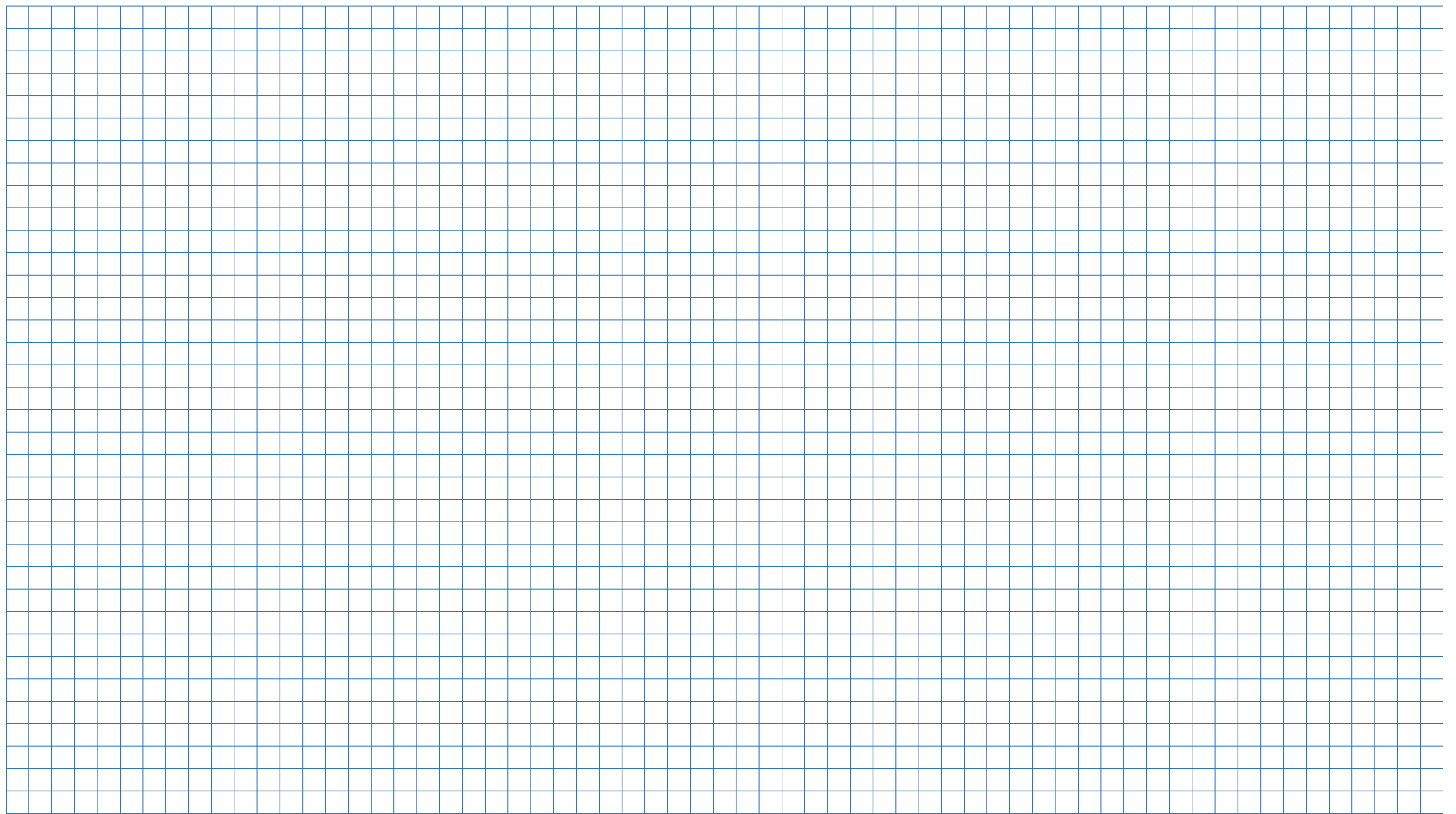 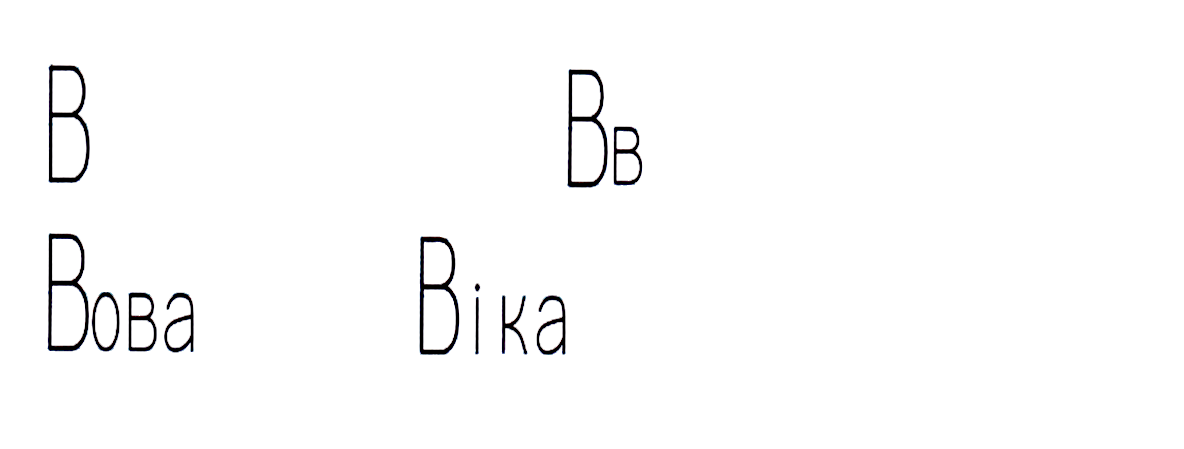 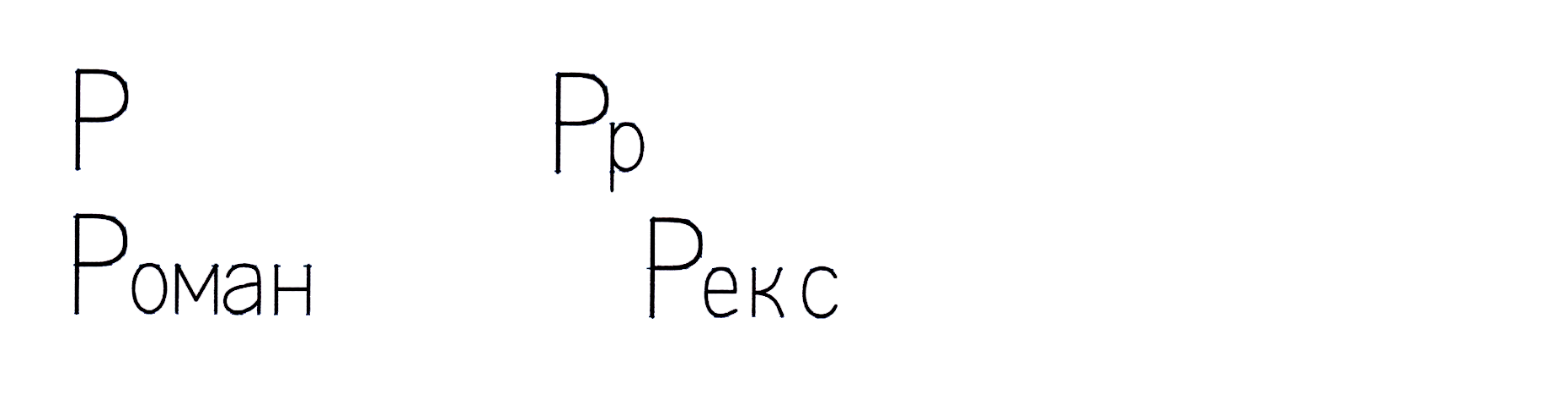 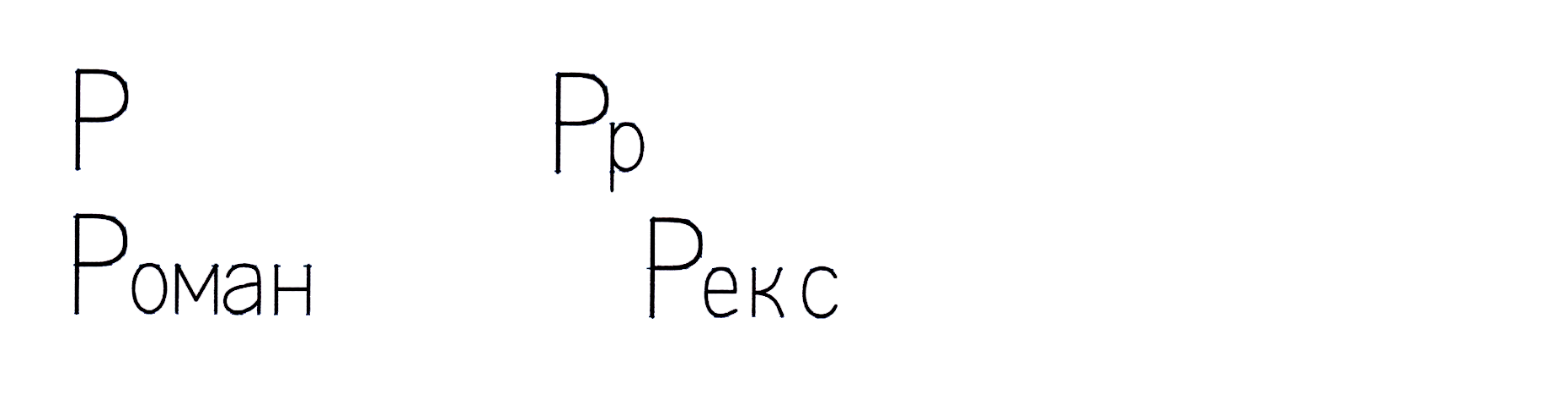 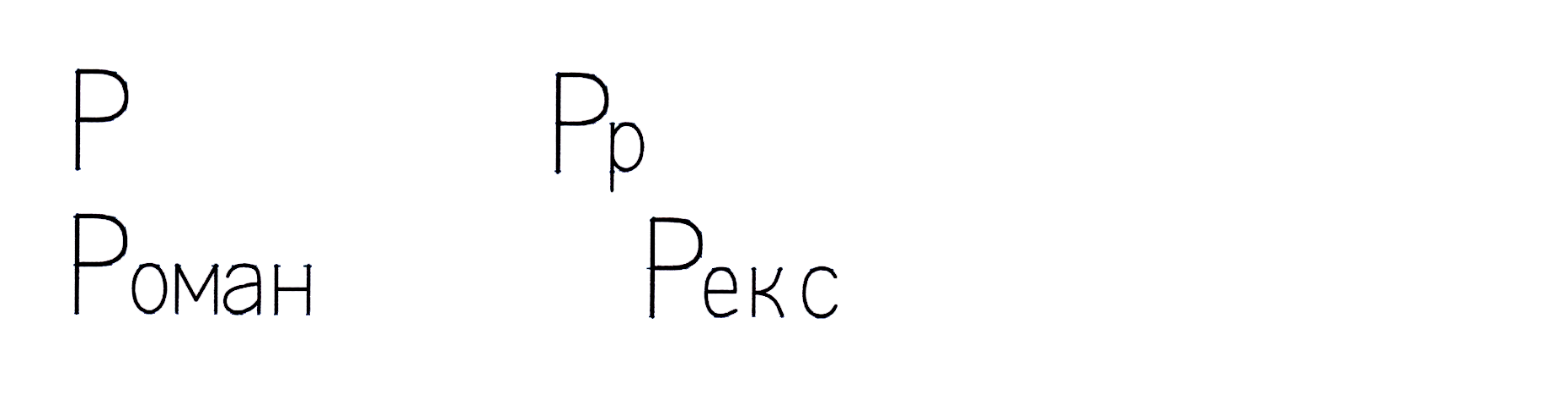 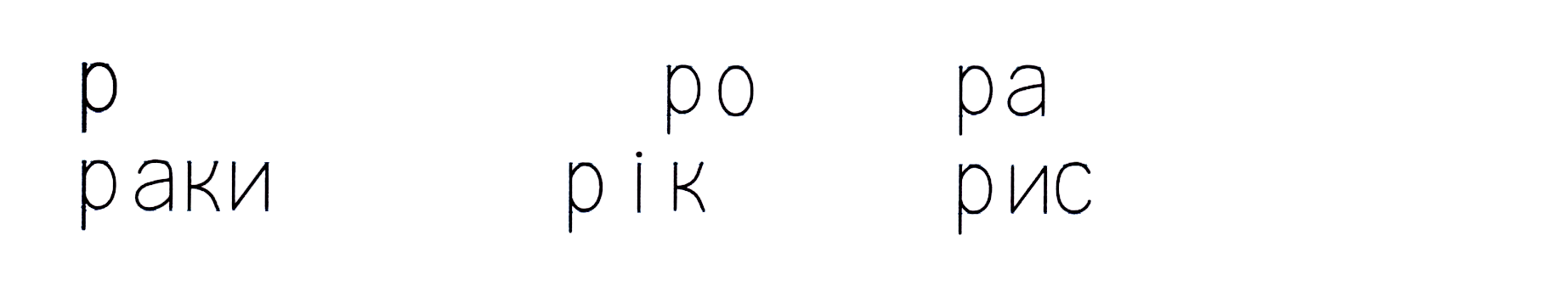 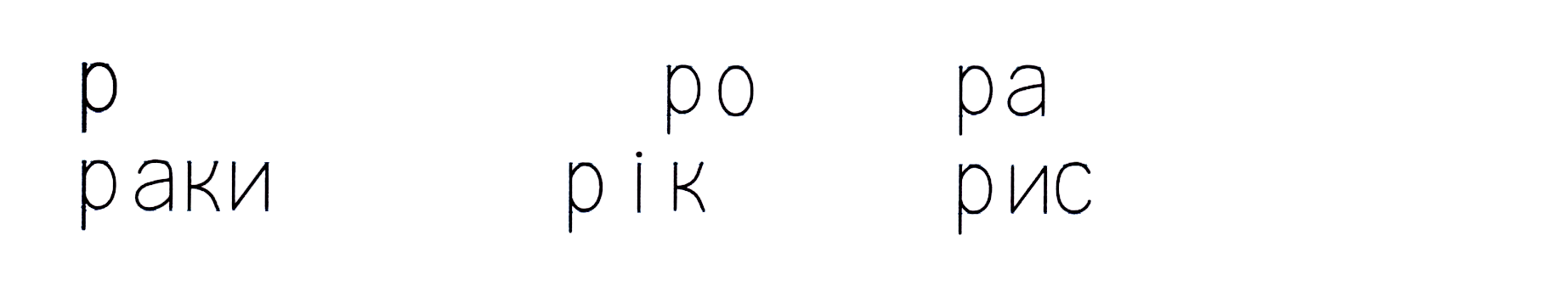 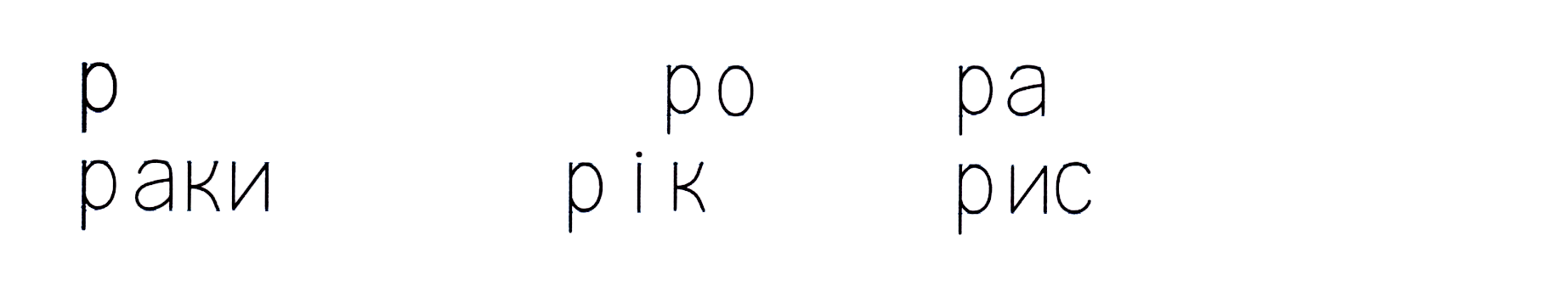 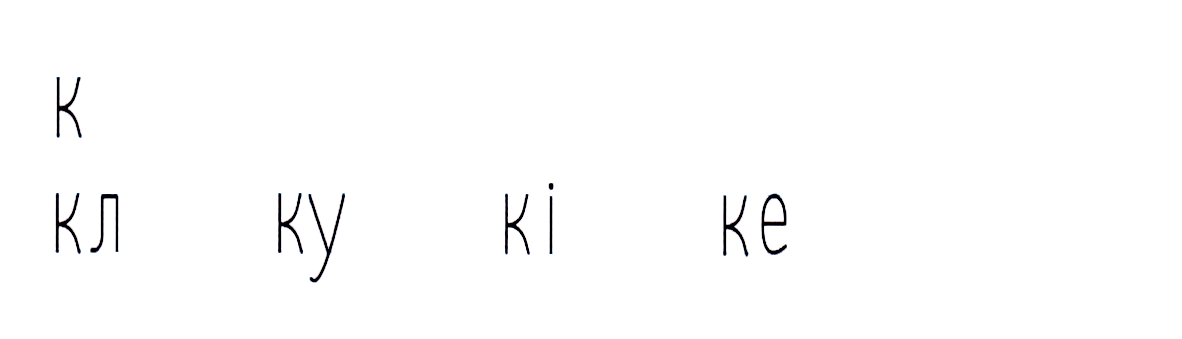 Рая, розумний, рухатися, Україна, Петрик, конверт, Віра, просити, Рекс, мудрий, Людмила, Руслан, однаковий, радісний
Зошит, сторінка
43
[Speaker Notes: Рая, розумний, рухатися, Україна, Петрик, конверт, Віра, просити, Рекс, 
мудрий, Людмила, Руслан, однаковий, радісний]
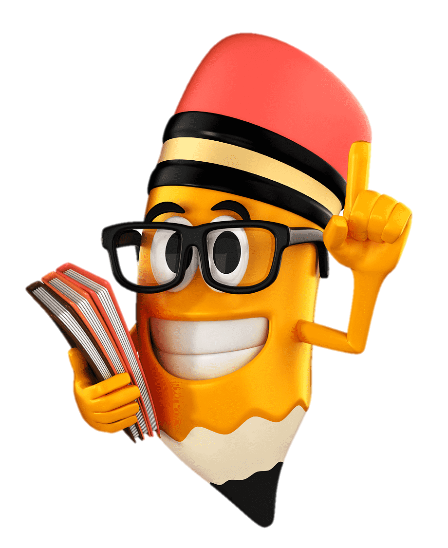 Робота в зошиті
Знайди слова, які «заховались» у кожному ряду букв, і обведи їх.
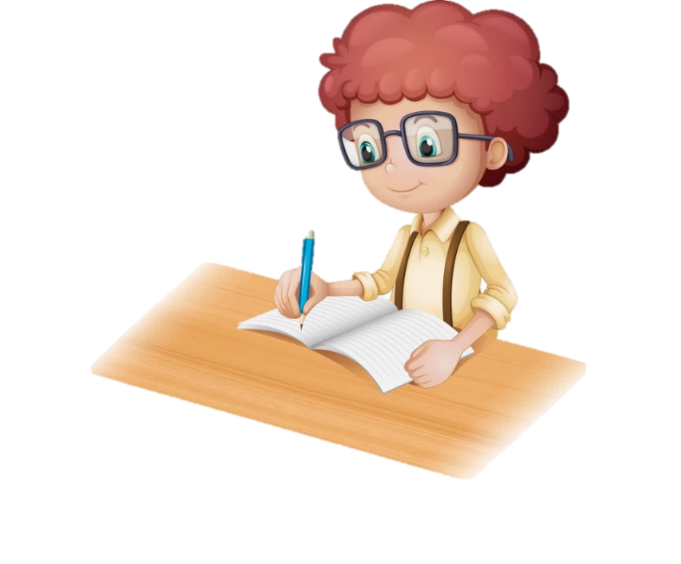 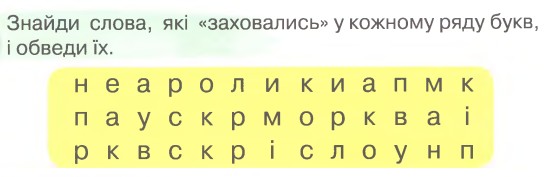 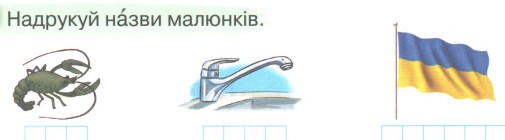 Надрукуй назви малюнків
Зошит, сторінка
42
Зошит, сторінка
43
Робота з дитячою книжкою
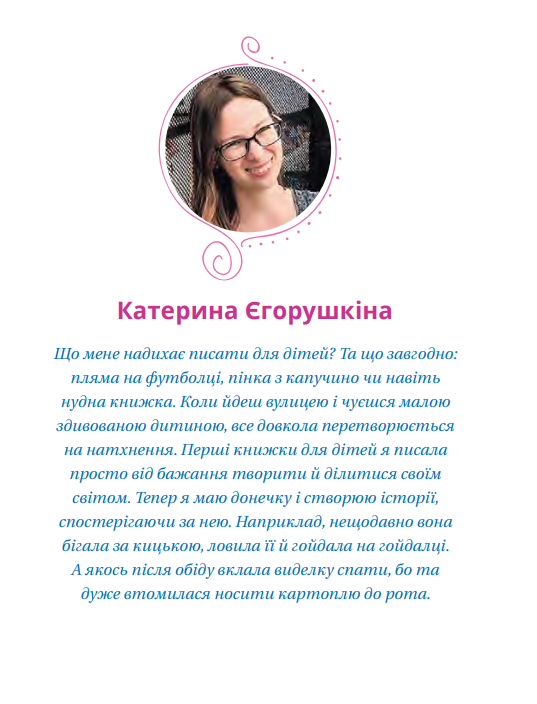 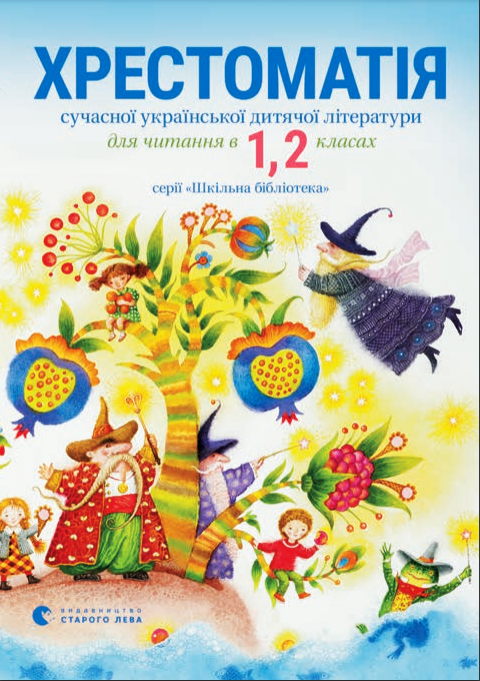 Хрестоматія сучасної української літератури для читання в 1-2 класах серії «Шкільна бібліотека». 
Укладач Тетяна Стус. Львів. Видавництво Старого Лева. Катерина Єгорушкіна. Оповідання «Цятки і плямки» с.16-17.
Відео з сайту Ютуб  «Книги, що говорять» 
Натисни на трикутник.
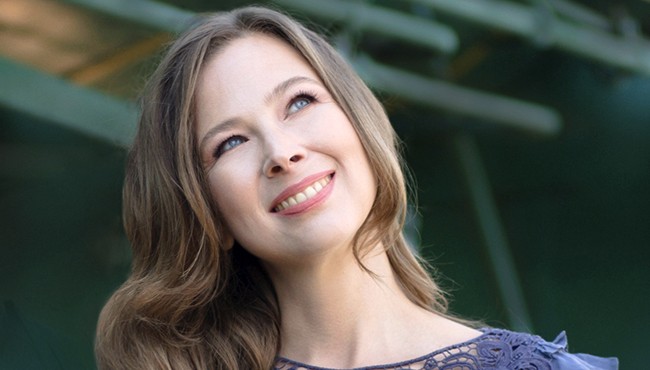 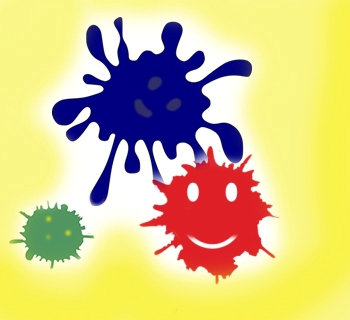 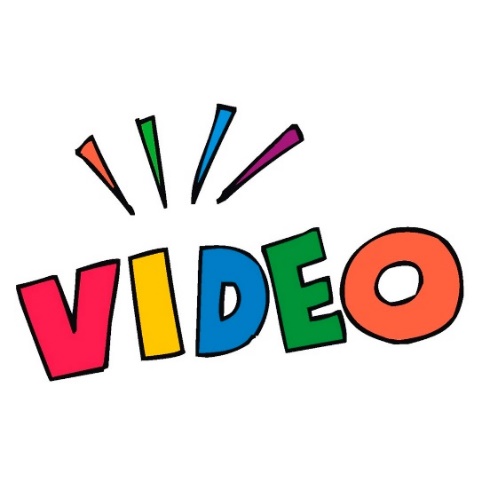 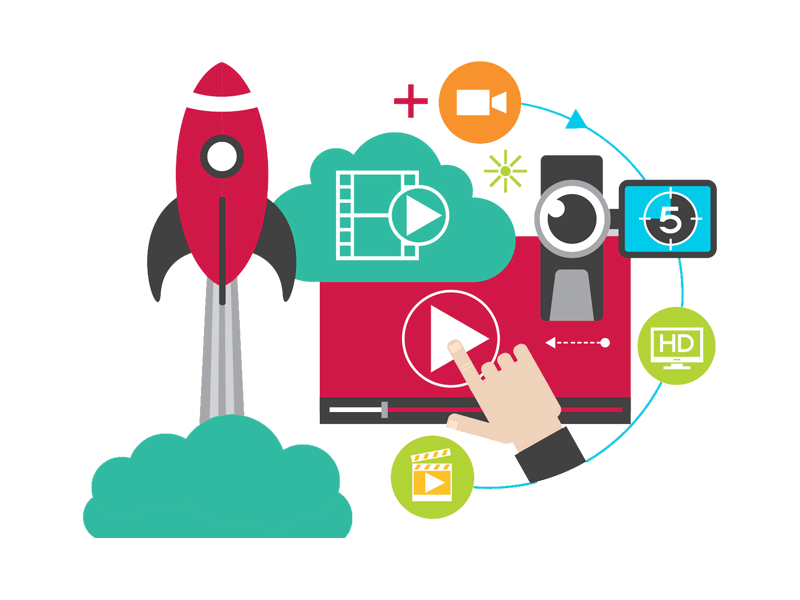 Катерина Єгорушкіна. Оповідання «Цятки і плямки». 
Читає автор.
Вправа «Мікрофон»
Пригадай, яку букву вивчали на уроці?
Для чого потрібна велика буква? 
Добери слова, які пишуться з великої букви «еР».
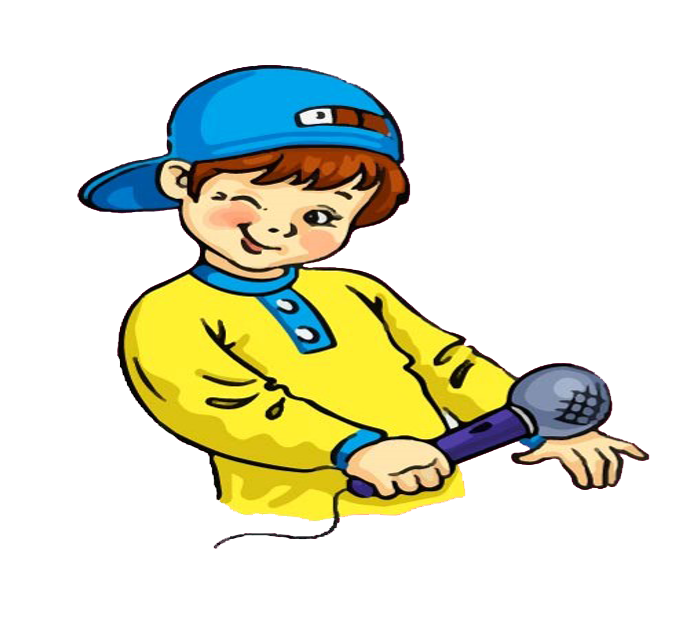 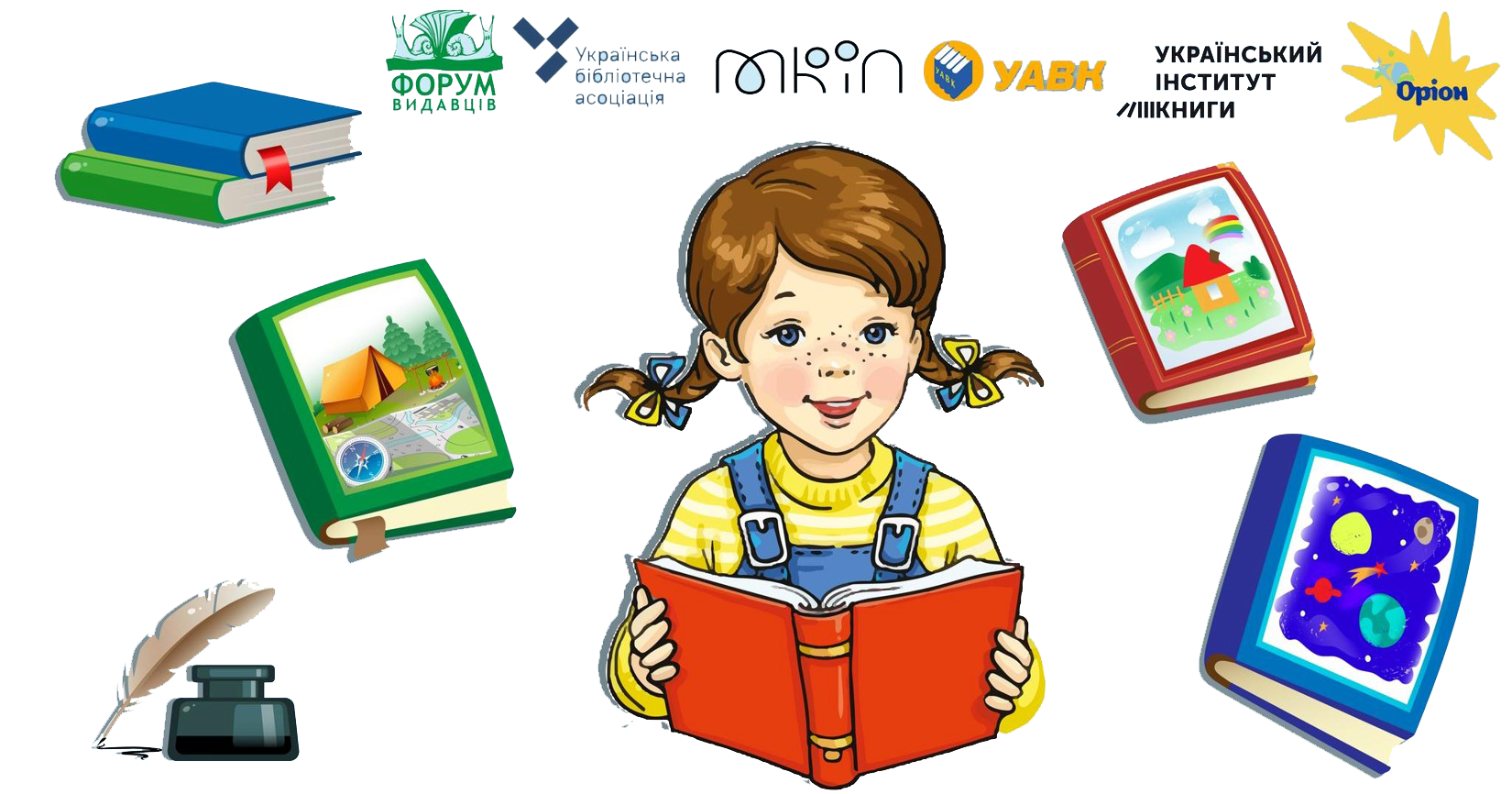 Роман, Рекс, Рябко, Рівно, Рим, Румунія
Рефлексія. Оціни свою роботу.
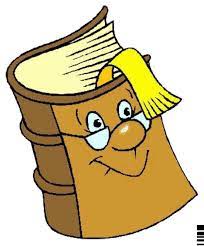 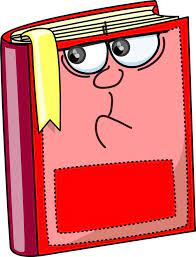 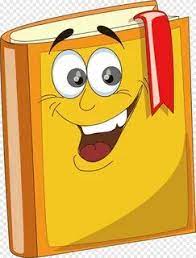 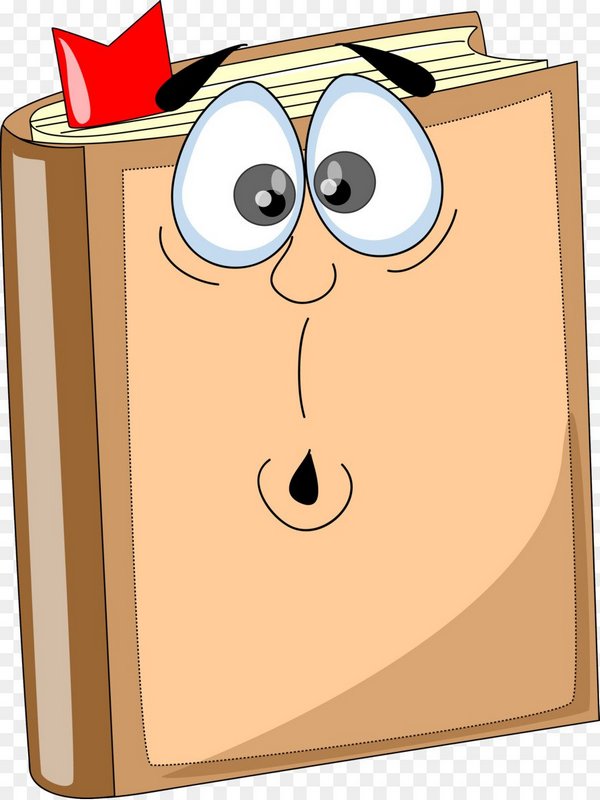 Отримав(ла) задоволення!
Було цікаво!
Було просто!
Було важко!